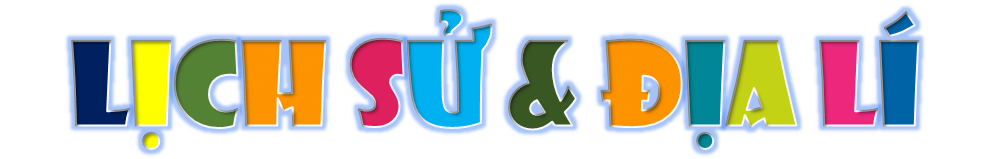 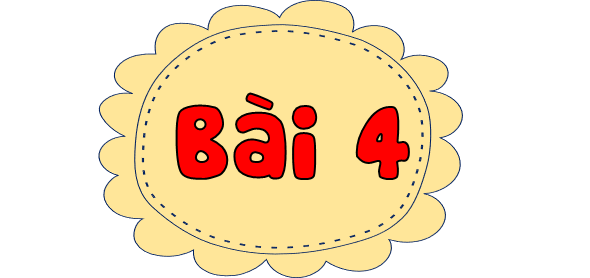 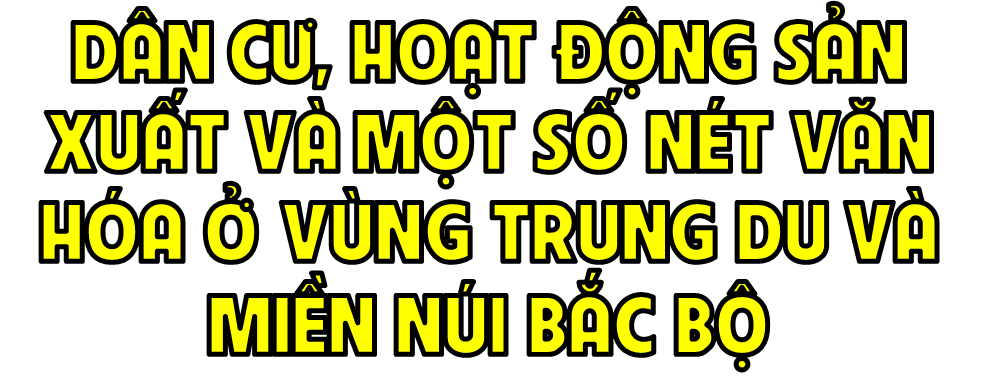 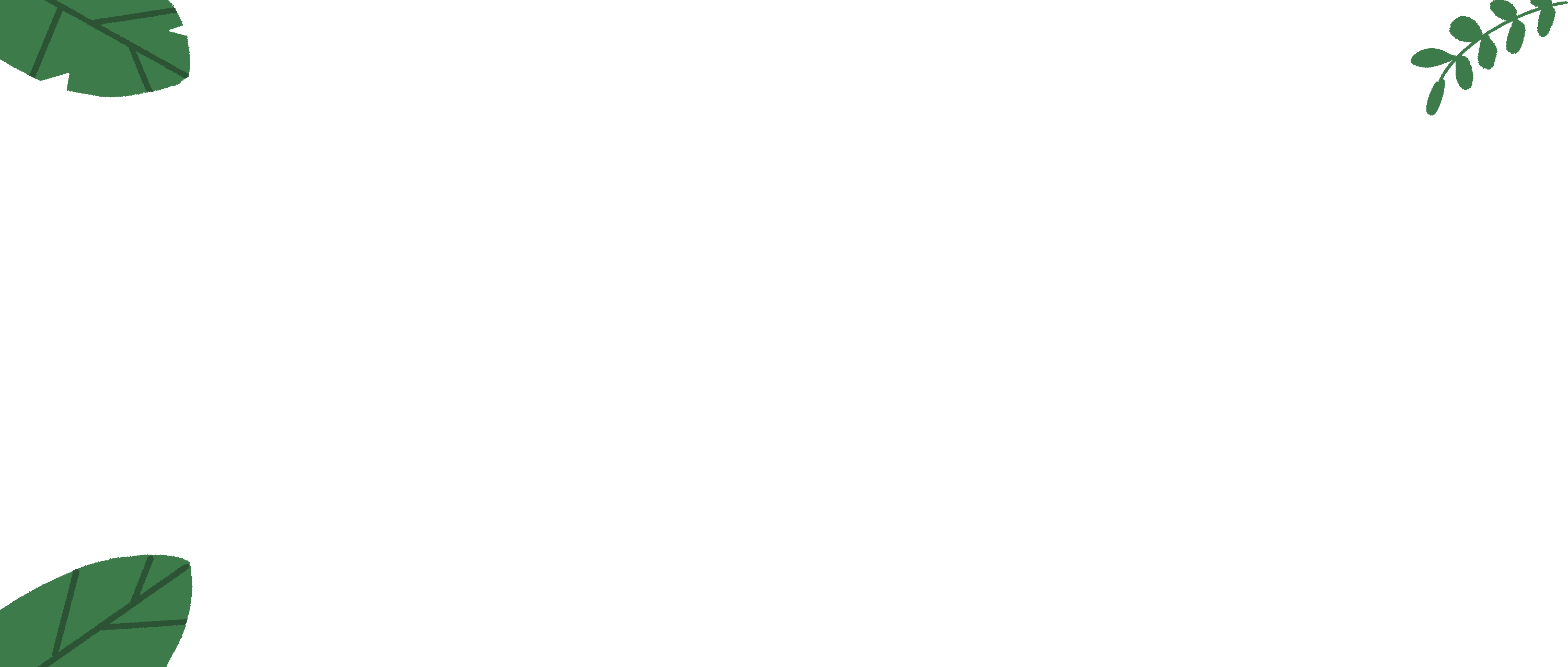 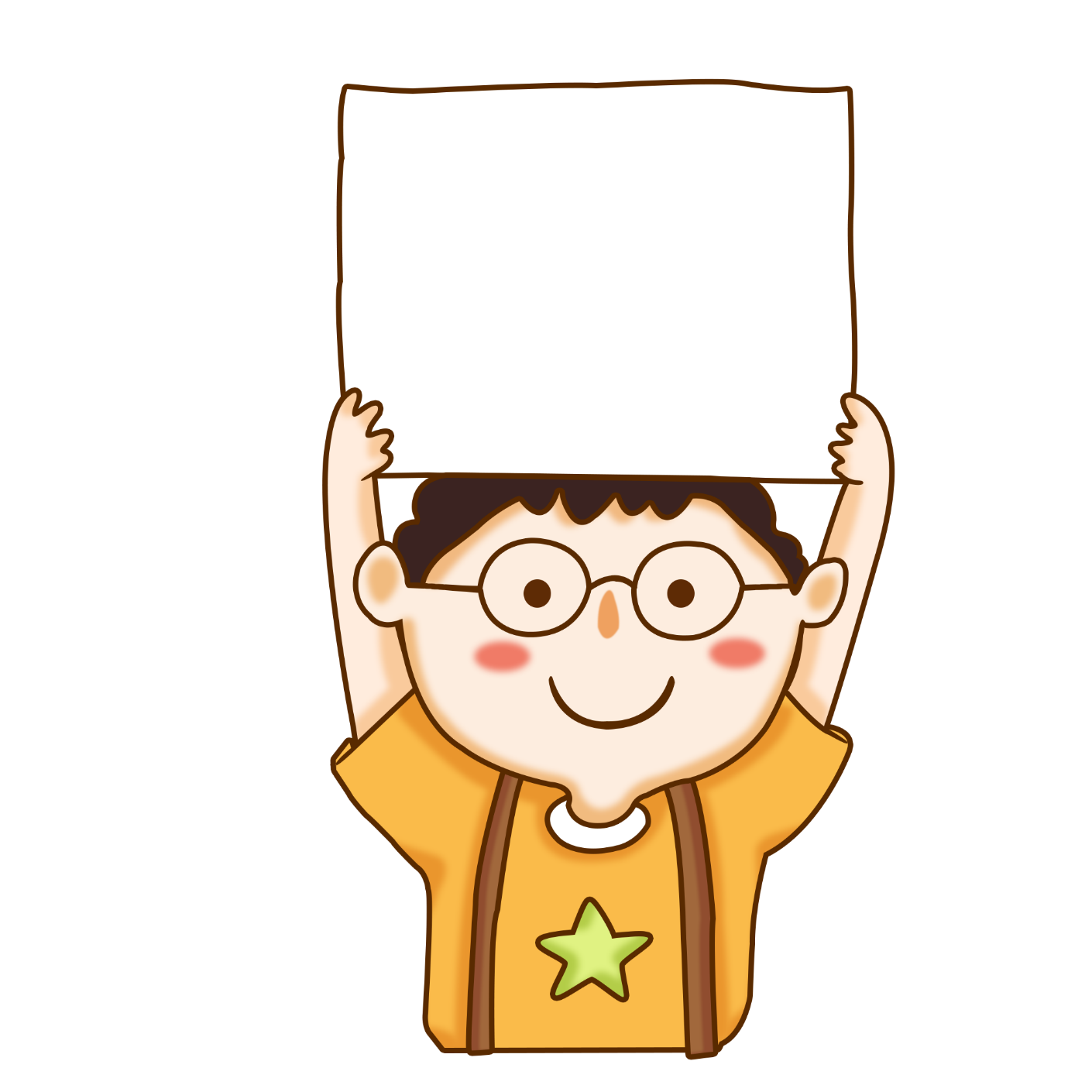 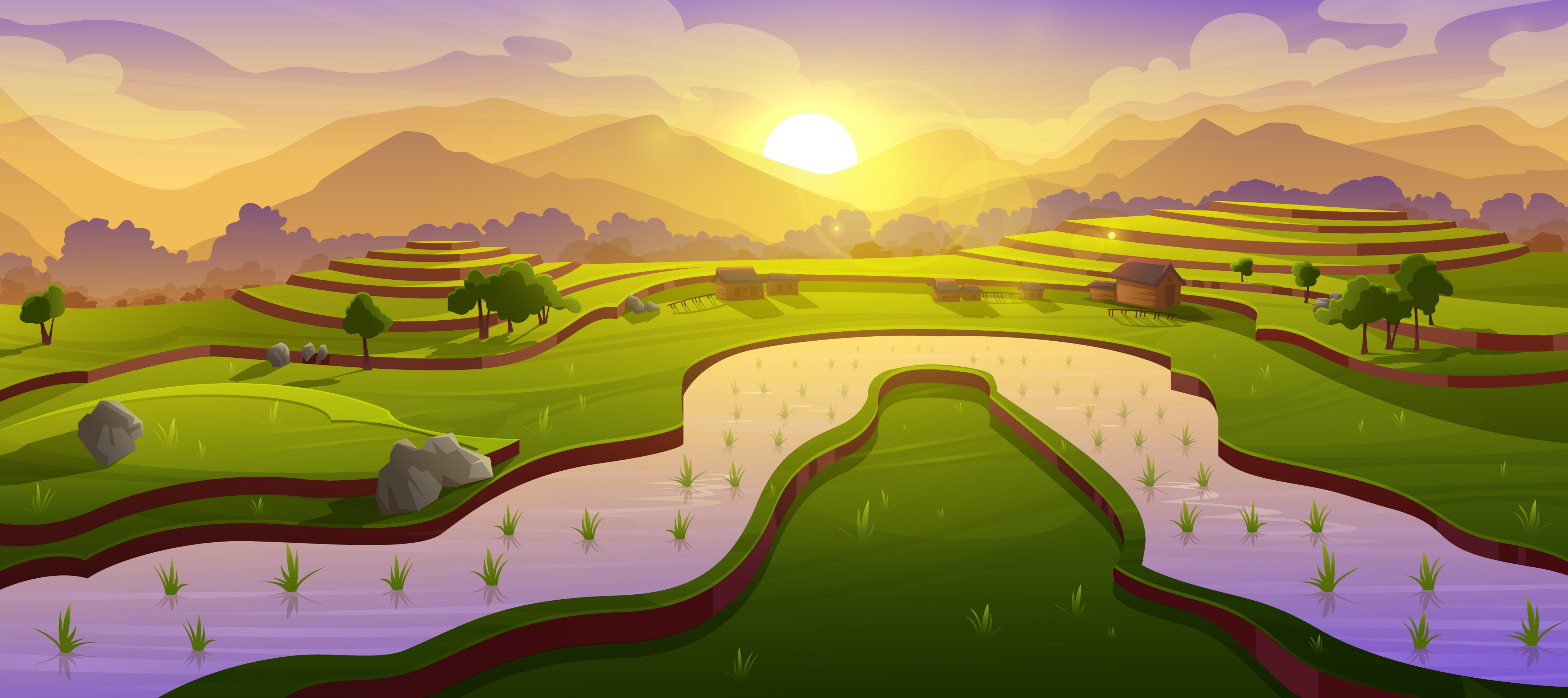 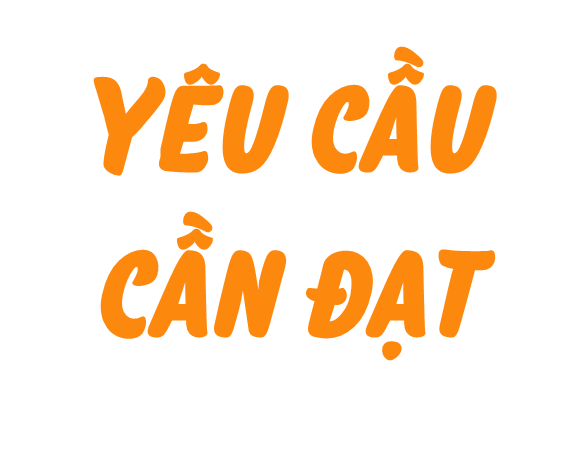 Kể tên được một số dân tộc sinh sống ở vùng Trung du và miền núi Bắc Bộ
Nhân xét được một cách đơn giản về sự phân bố dân cư ở vùng Trung du và miền núi Bắc Bộ thông qua lược đồ phân bố dân cư.
Kể được một số cách khai thác tự nhiên (Ví dụ: làm ruộng bậc thang, xây dựng các công trình thủy điện, khai thác khoáng sản...)
Mô tả được một số lễ hội văn hóa của các dân tộc ở vùng Trung du và miền núi Bắc Bộ (Ví dụ: lề hội Gầu Tao, hát Then, Xòa Thái, lễ hội Lồng Tồng, chợ phiên vùng cao,...)
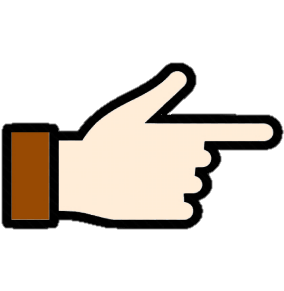 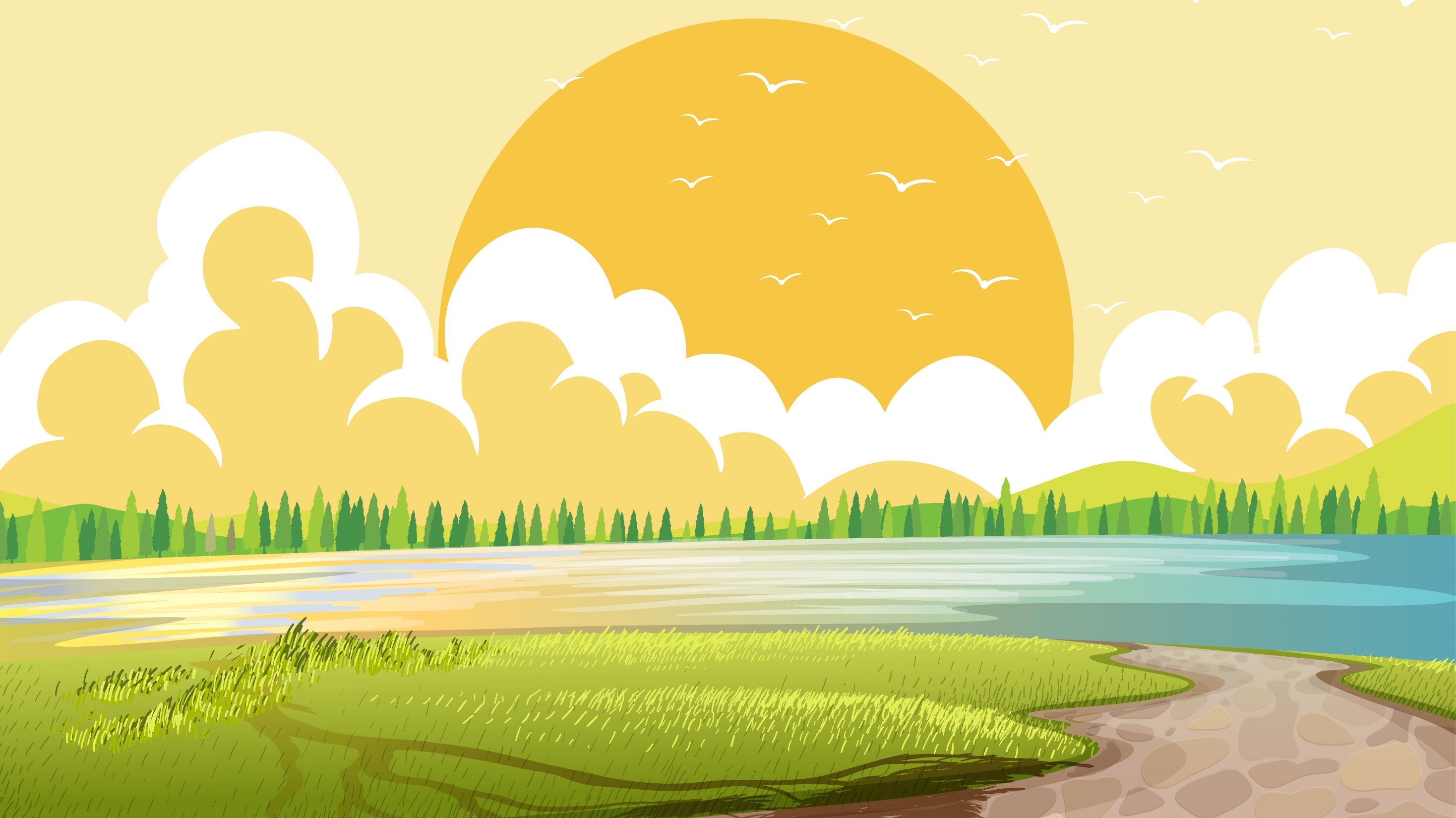 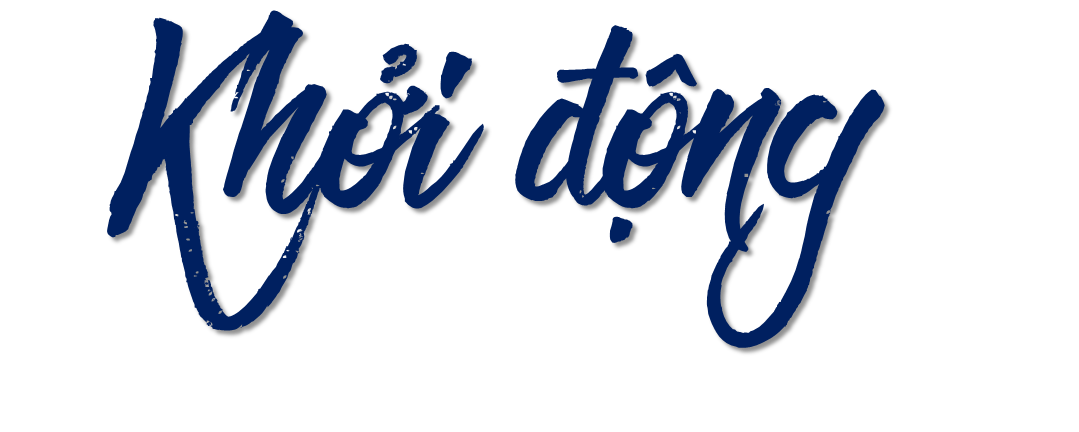 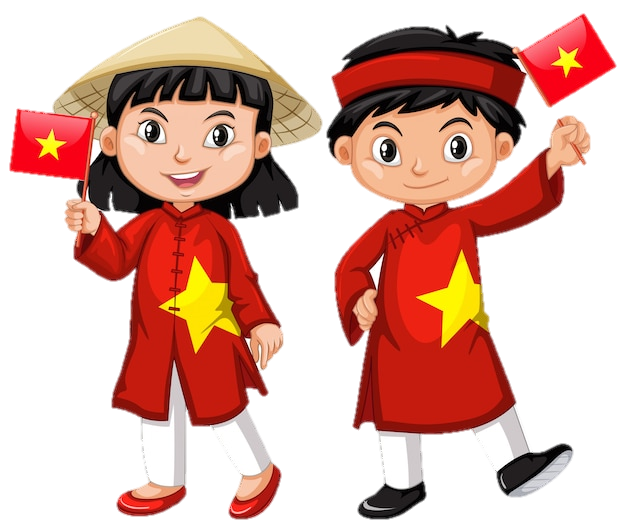 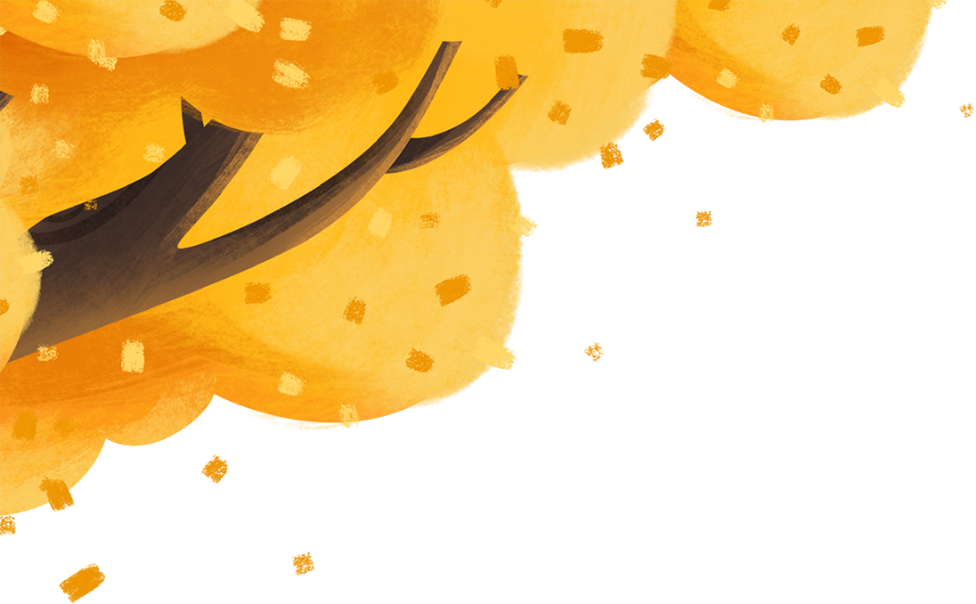 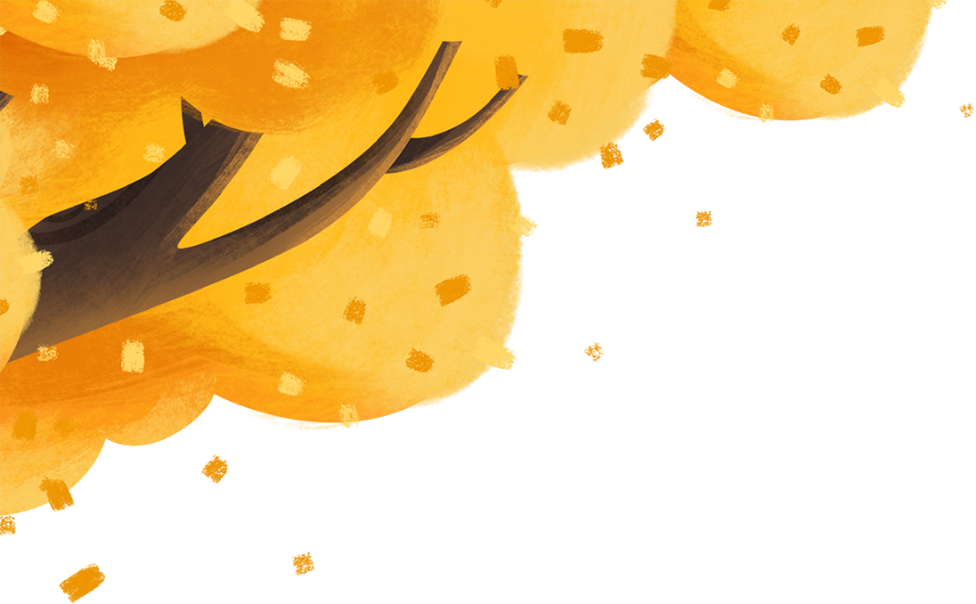 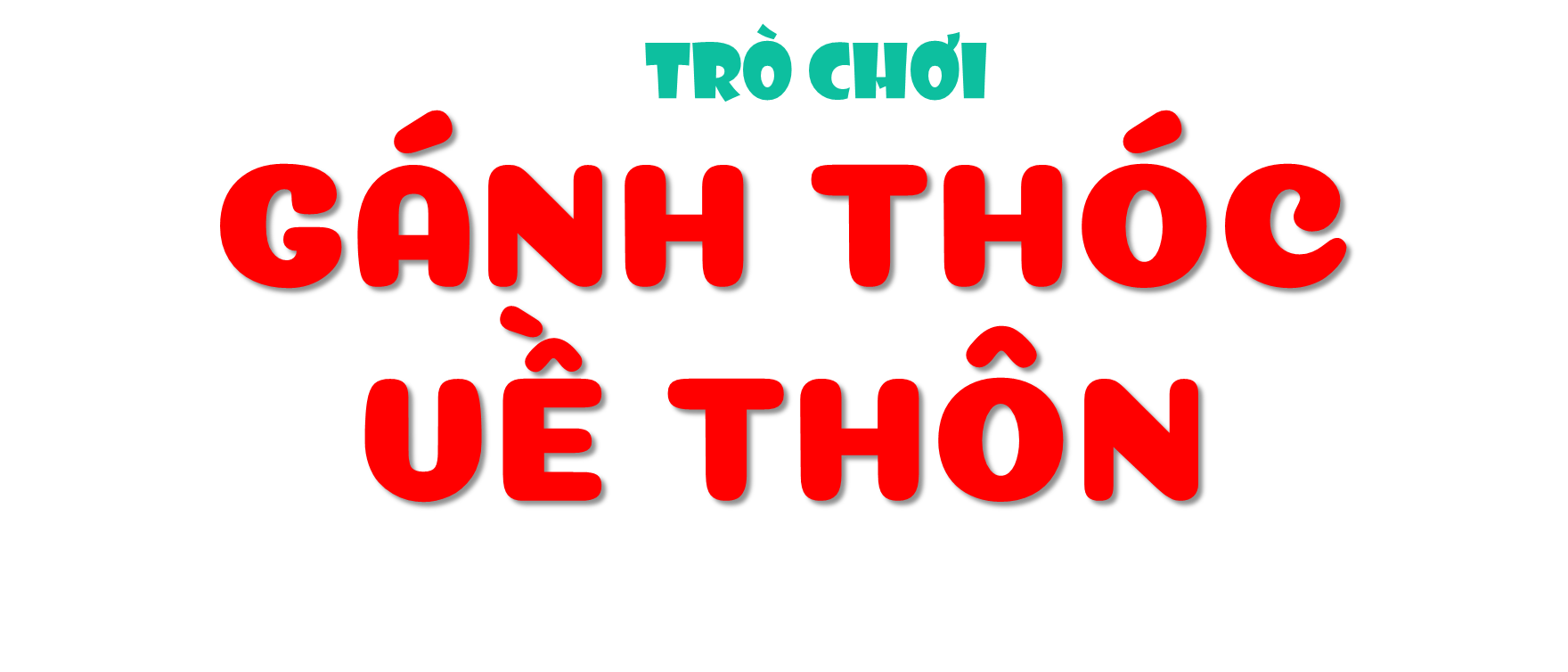 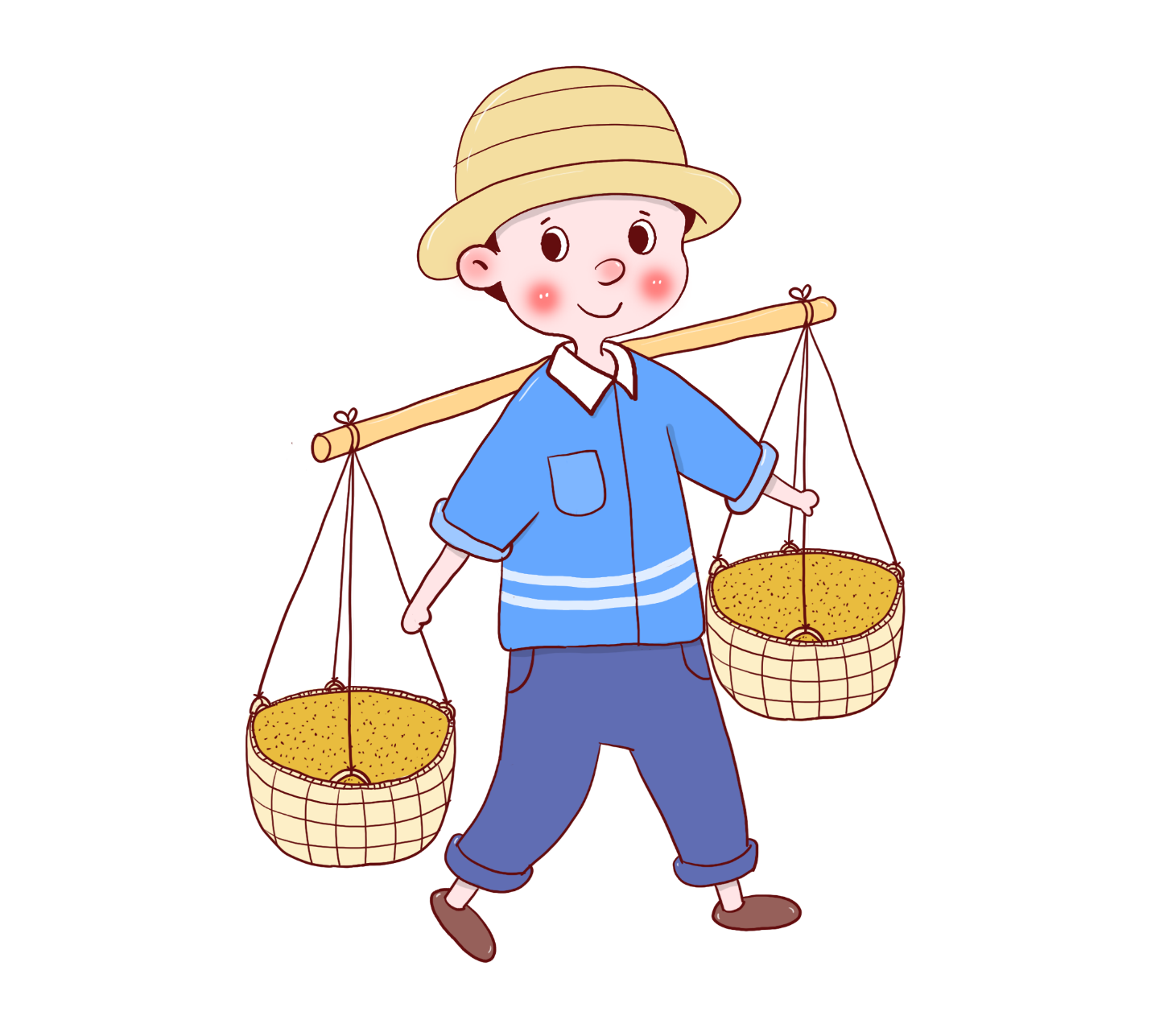 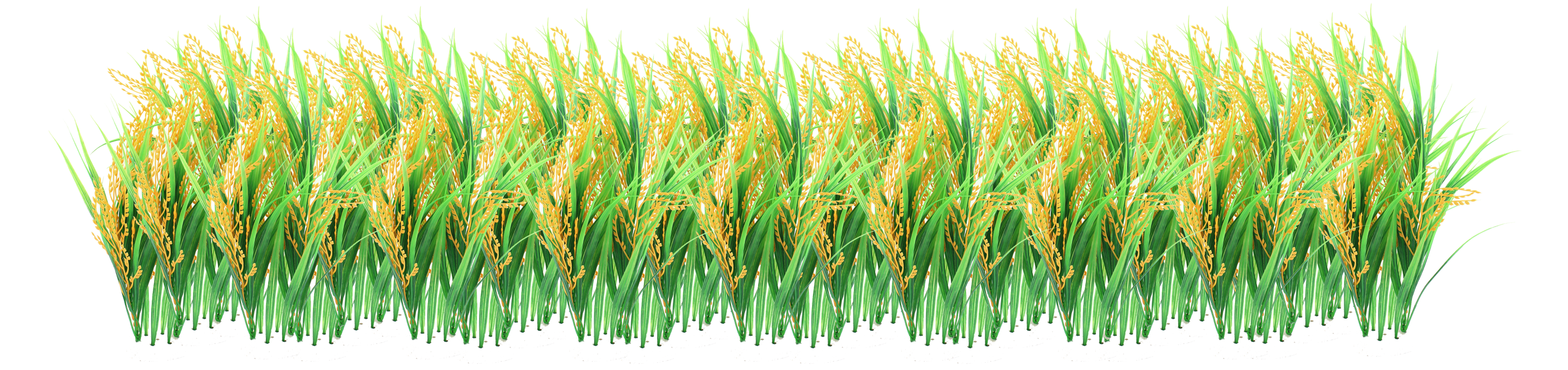 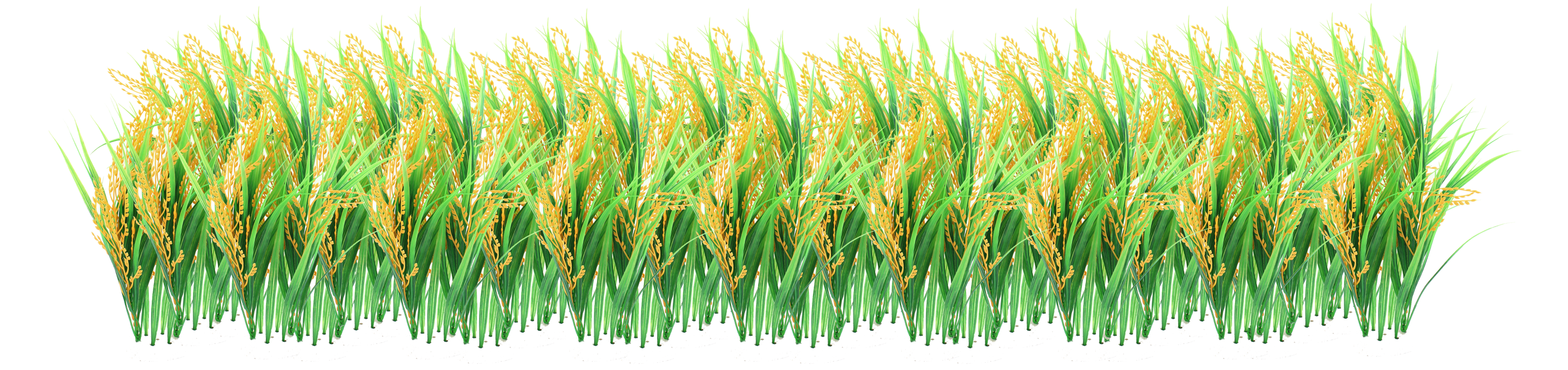 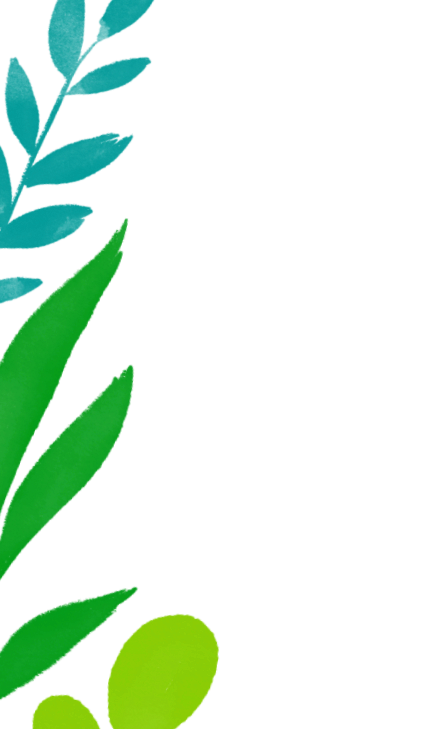 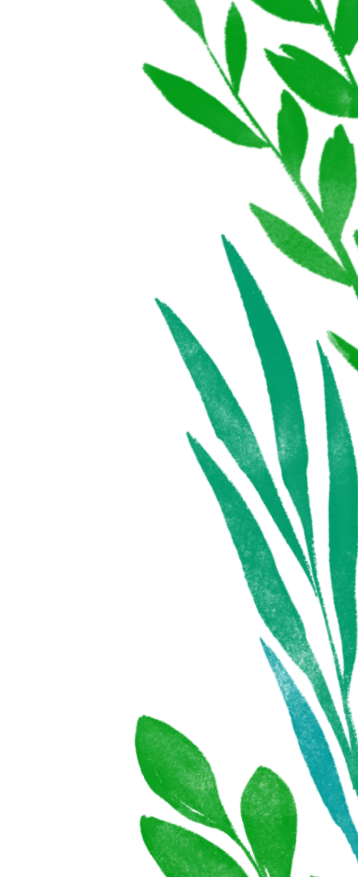 Đồng bằng Bắc Bộ do sông nào 
bồi đắp nên?
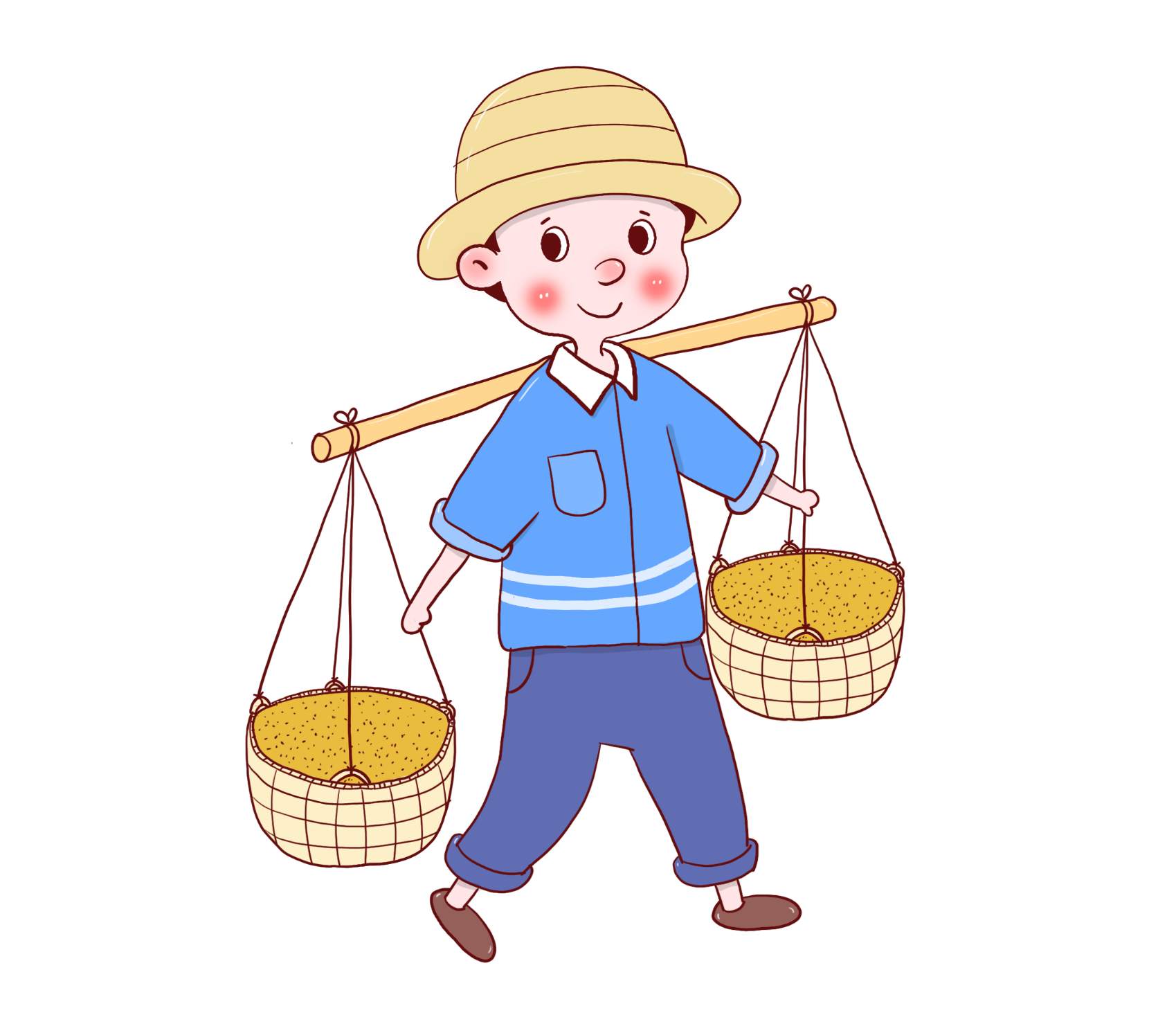 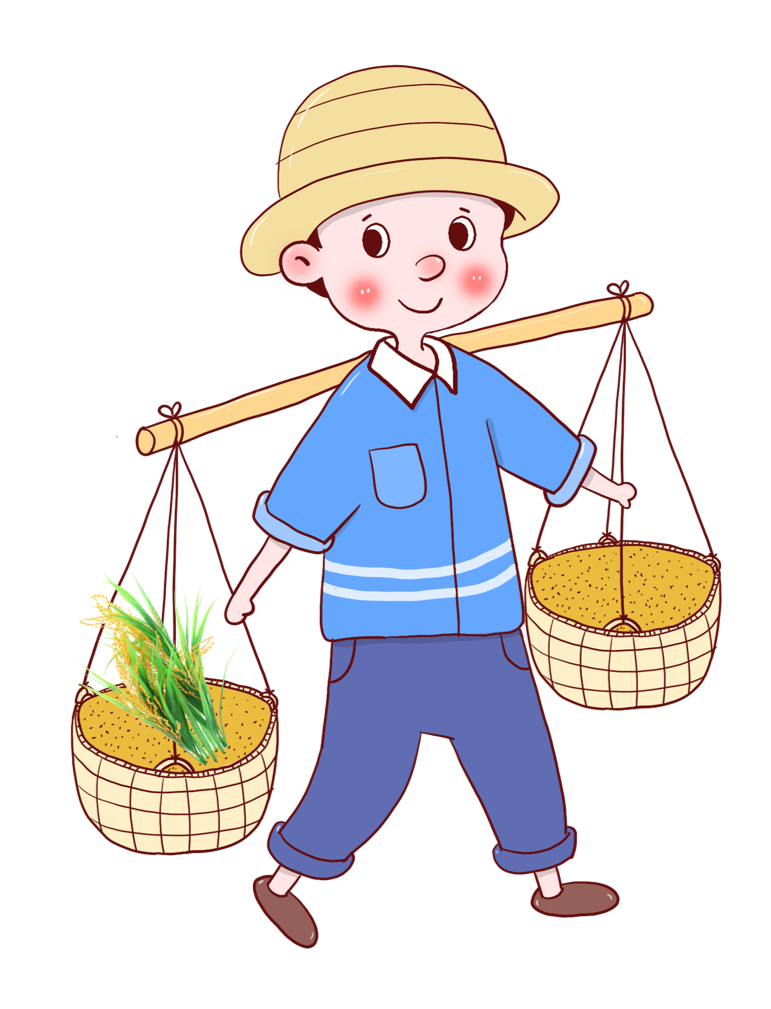 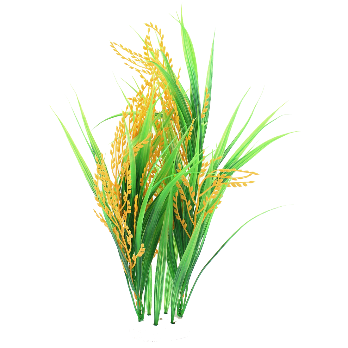 A
Sông Đuống
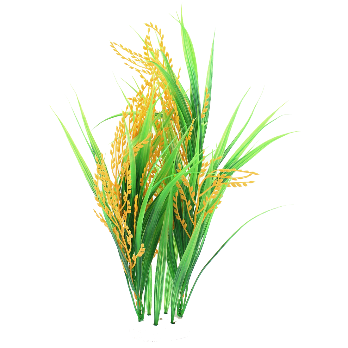 Sông Thái Bình
B
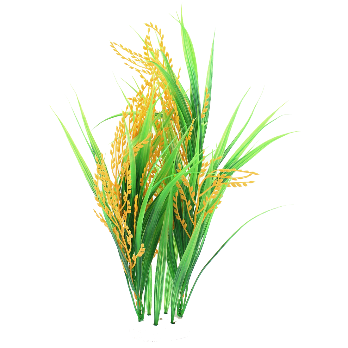 Sông Hồng và sông Thái Bình
C
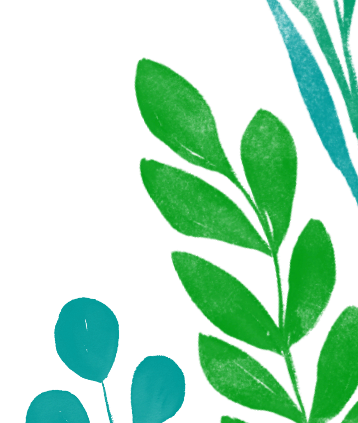 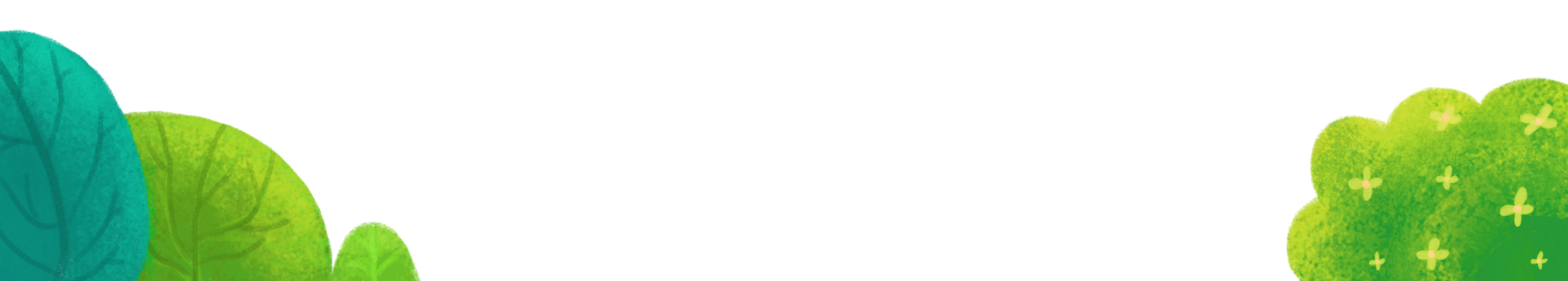 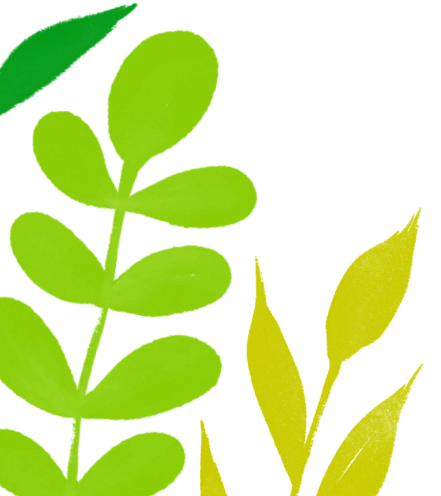 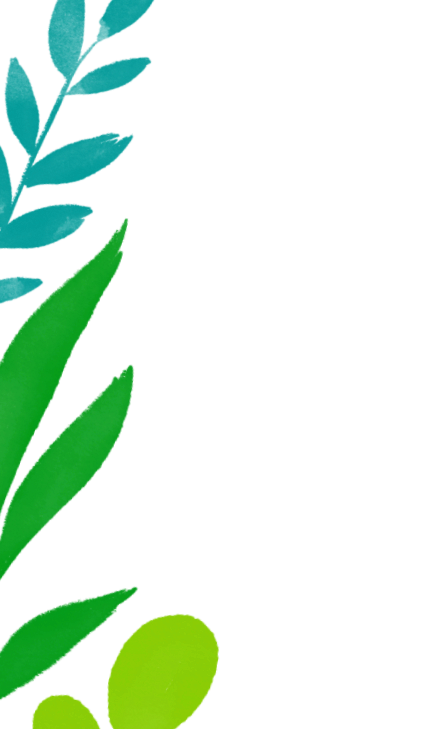 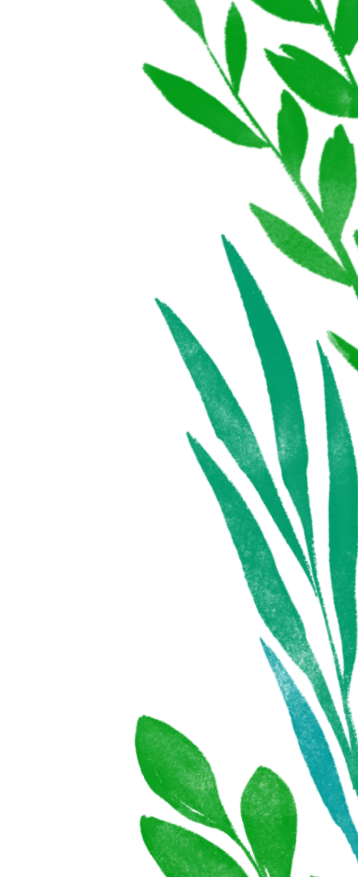 Đỉnh núi nào ở tỉnh Lạng Sơn đôi khi có tuyết rơi vào mùa đông?
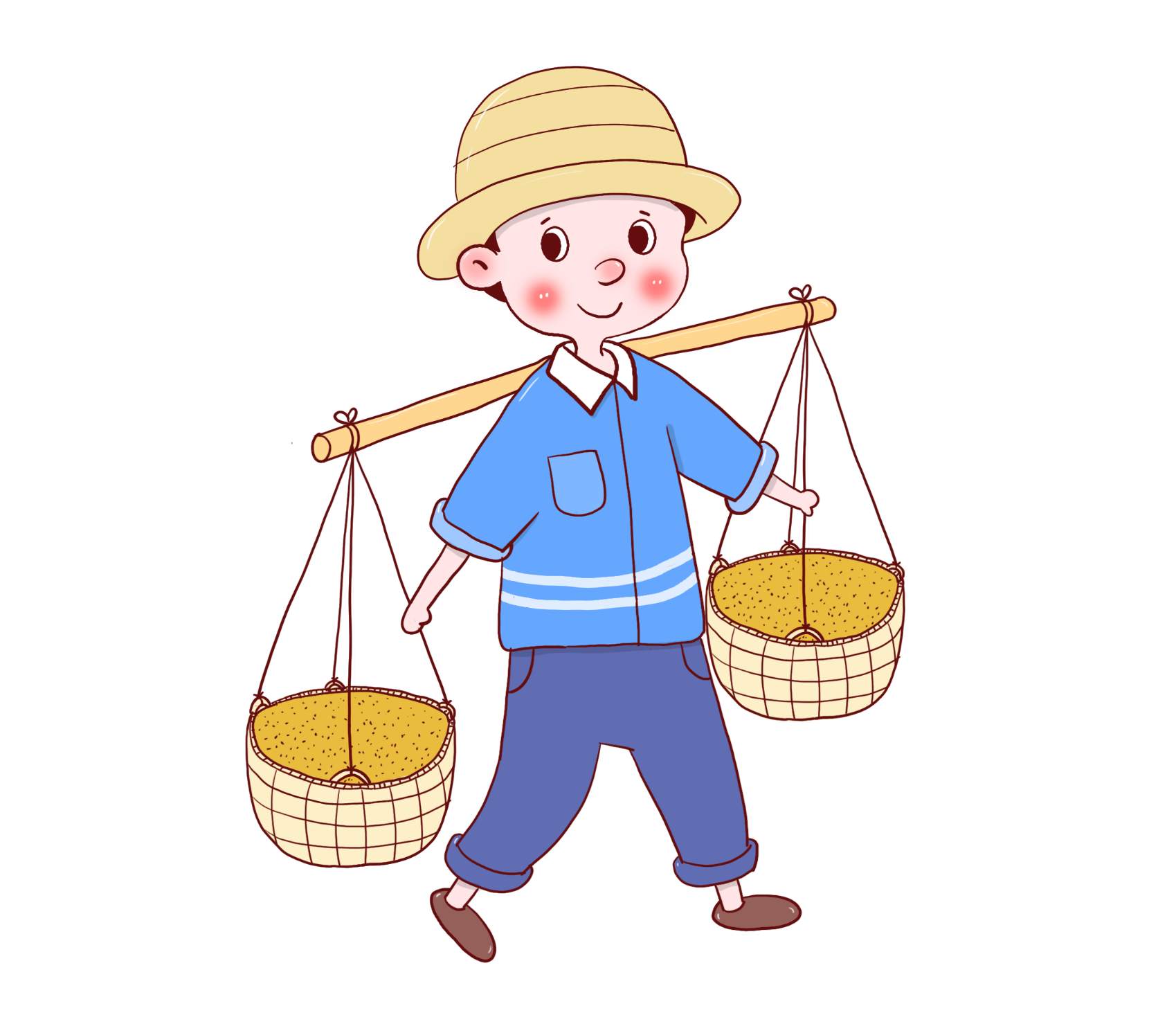 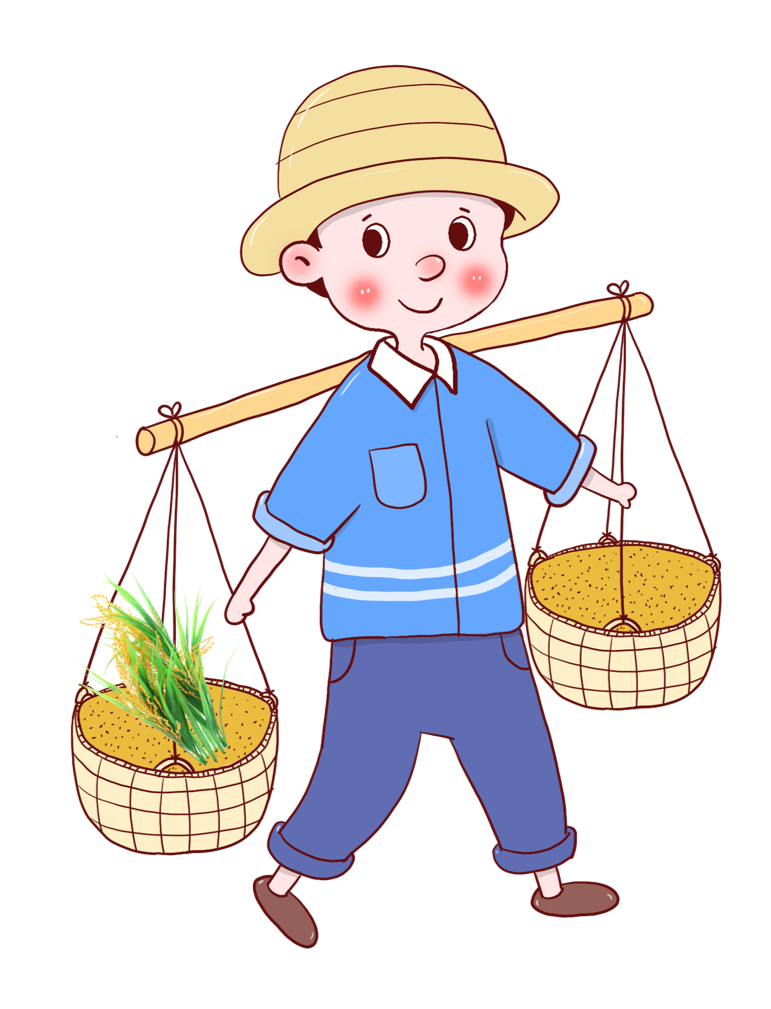 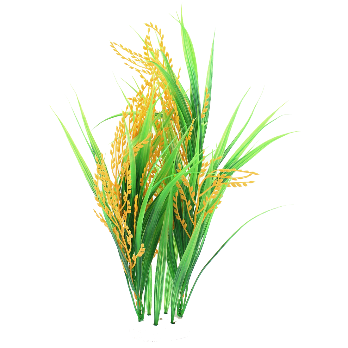 A
Ngũ Chỉ Sơn
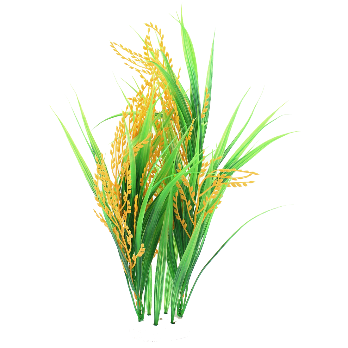 Mẫu Sơn
B
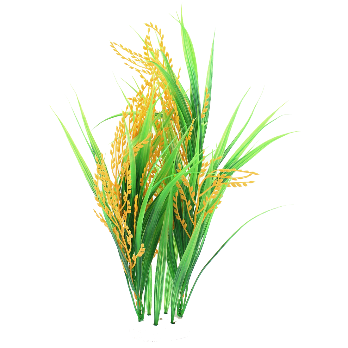 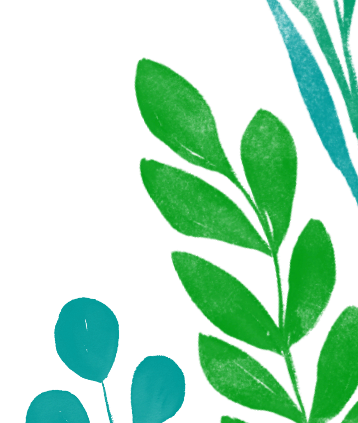 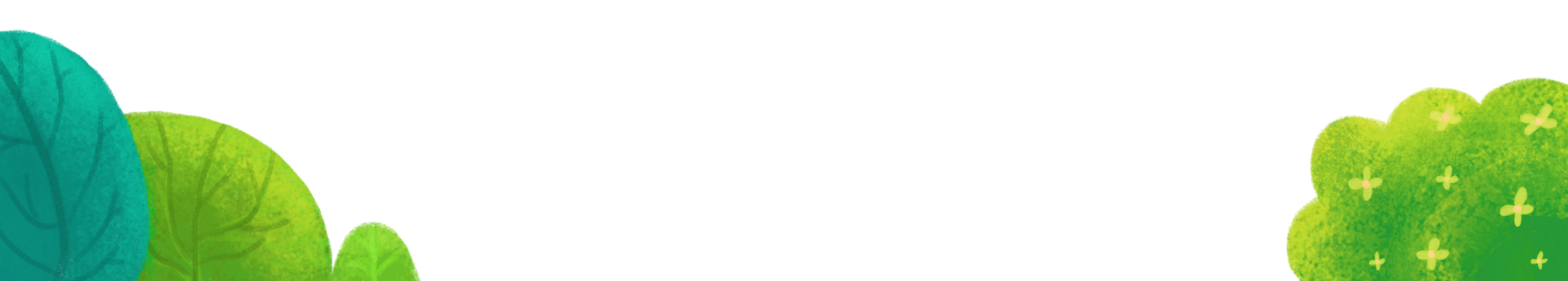 Tây Côn Lĩnh
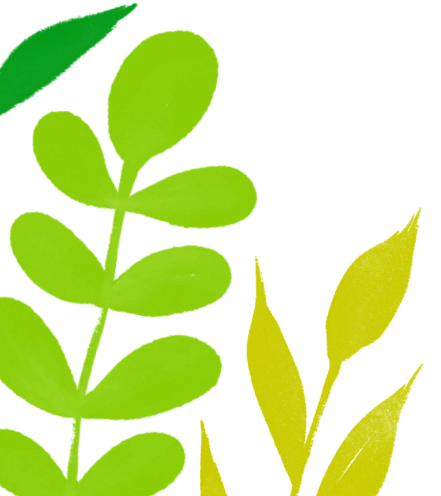 C
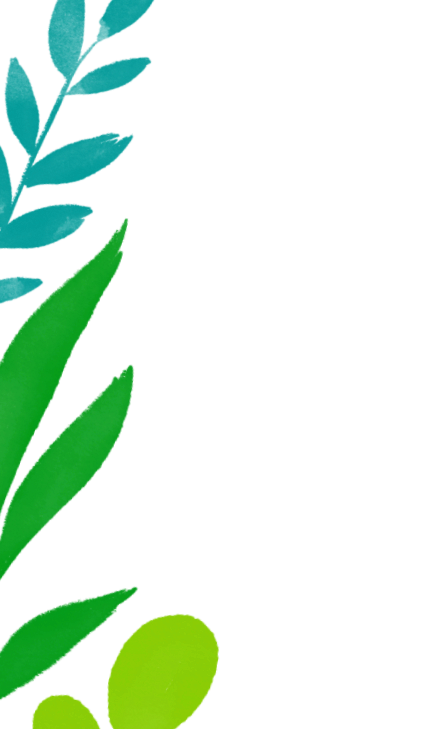 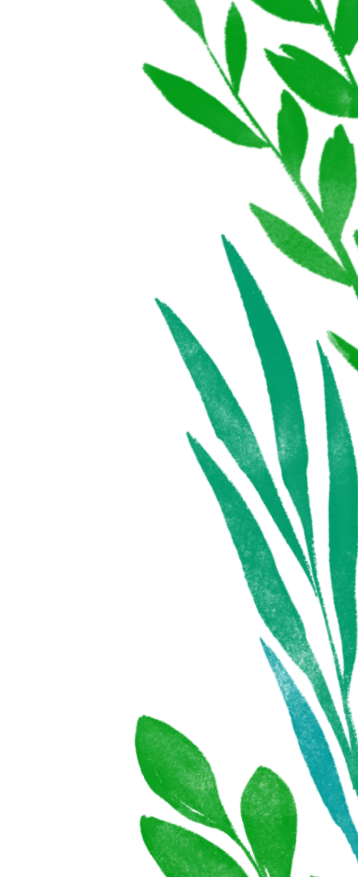 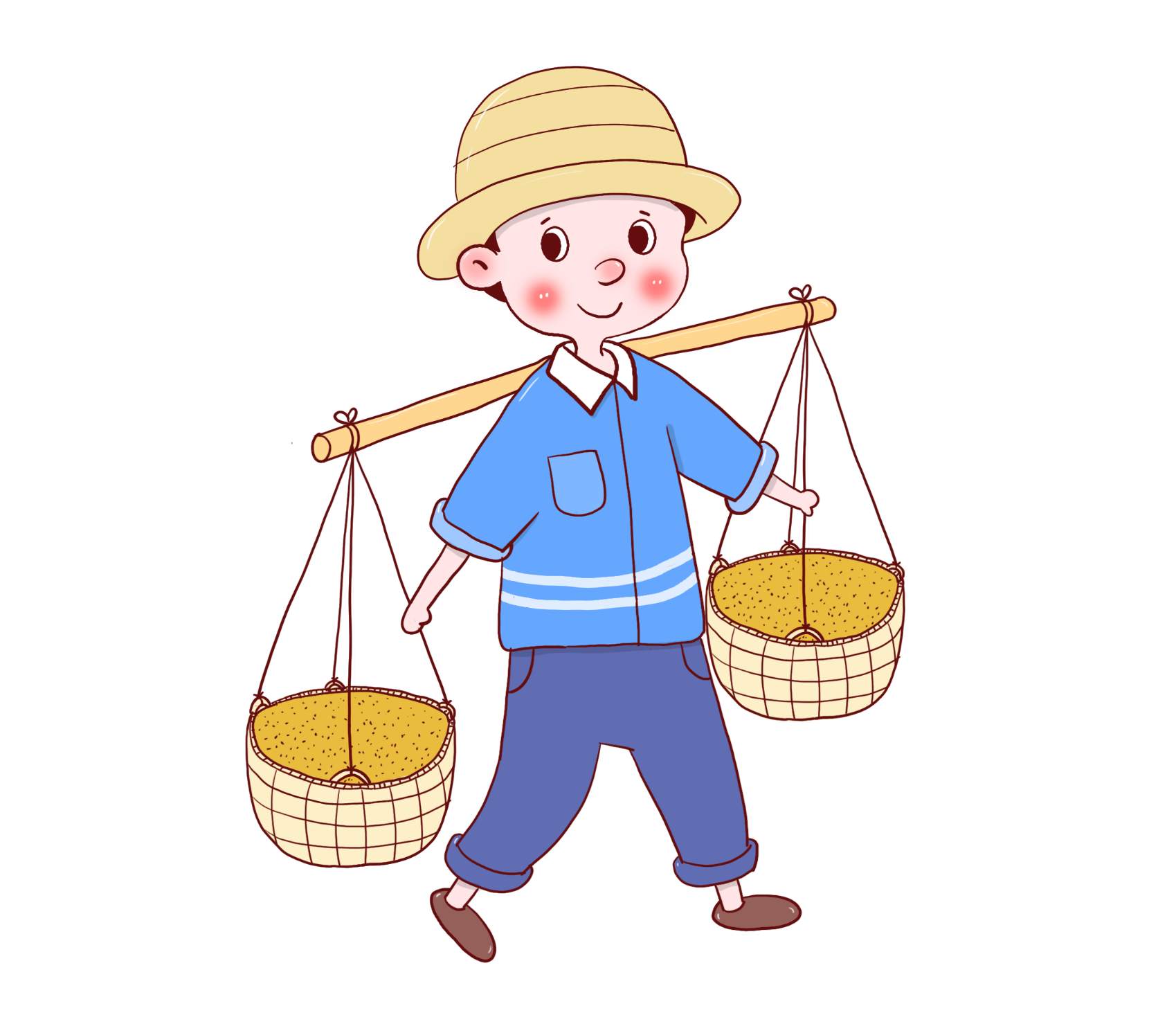 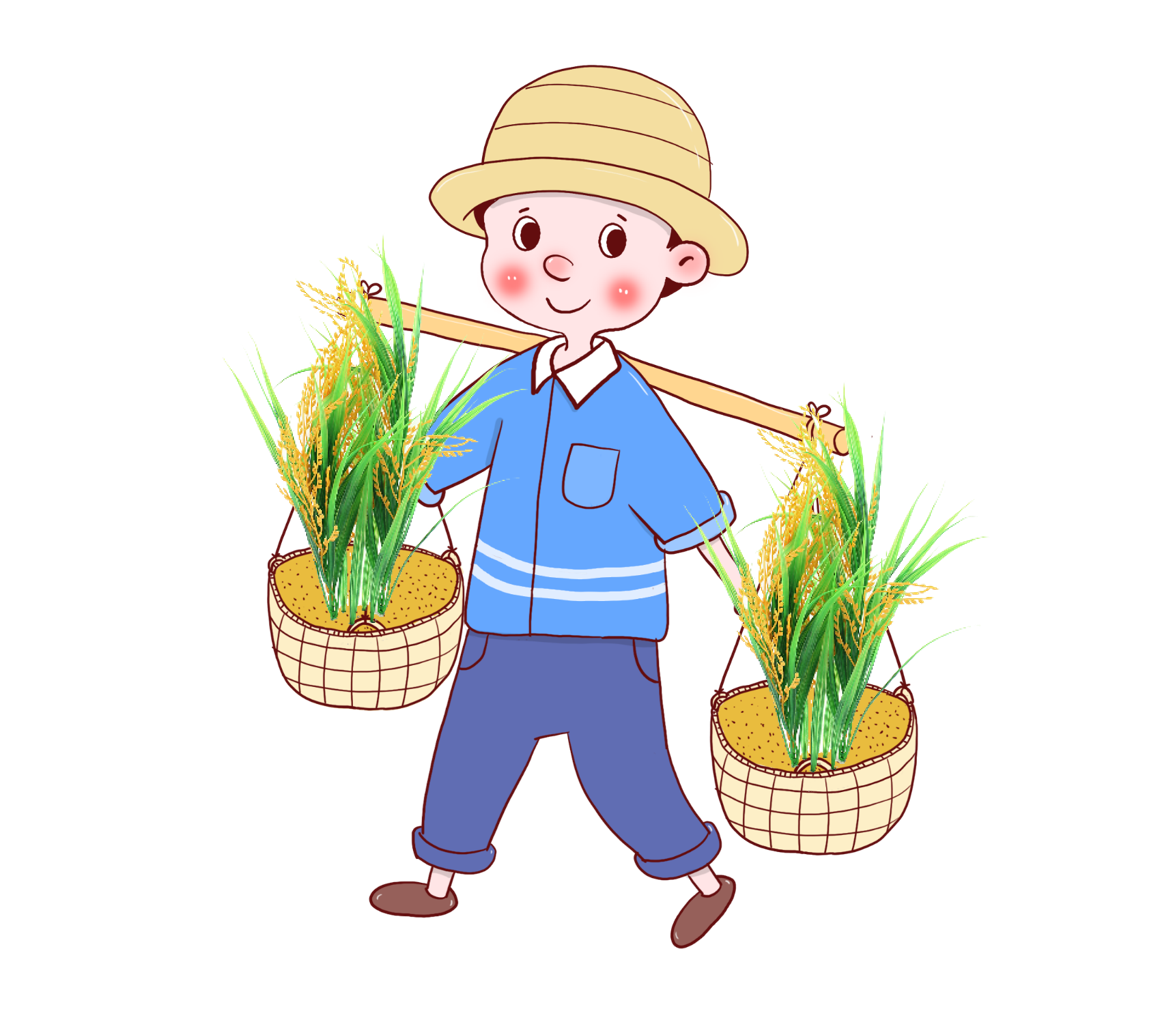 Kể tên một số song lớn ở vùng Trung du và miền núi Bắc Bộ?
Sông Hồng, song Đà, song Chảy, Sông Lô, Sông Gâm…
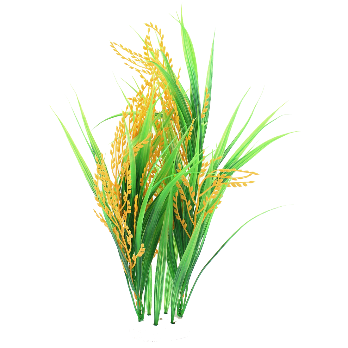 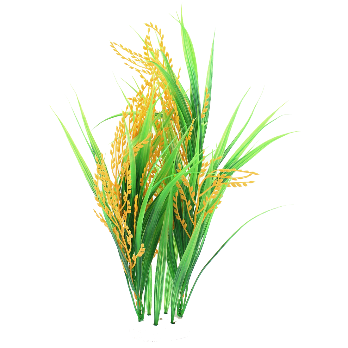 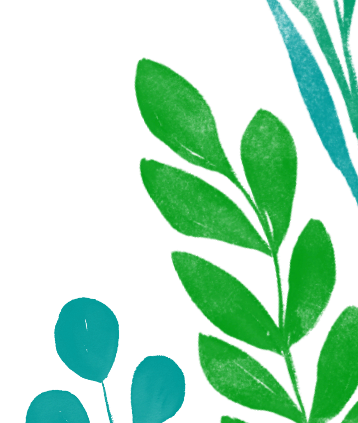 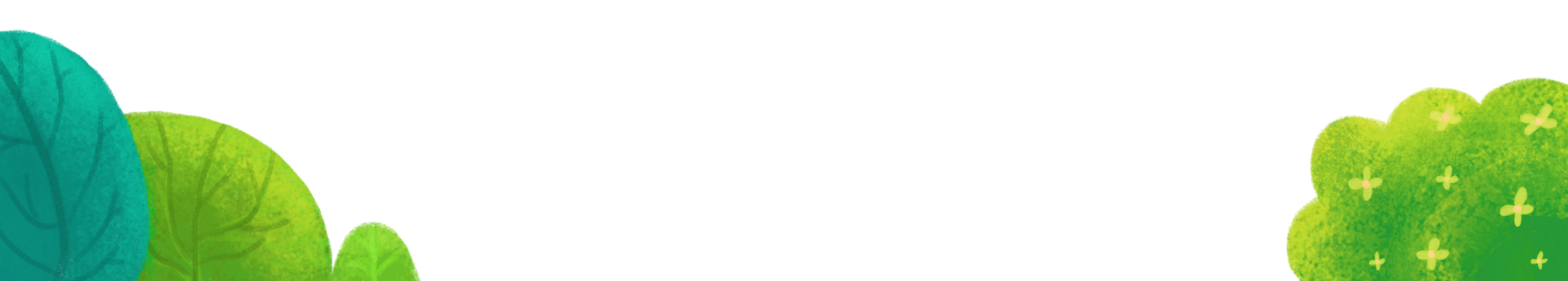 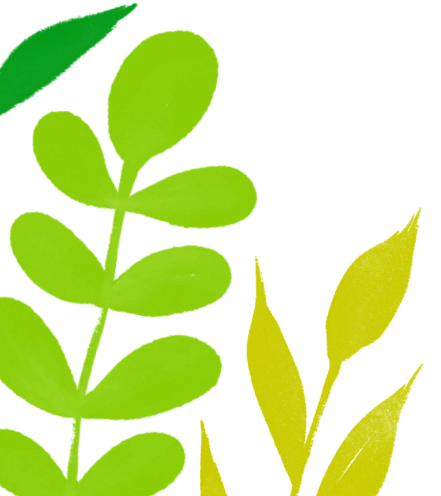 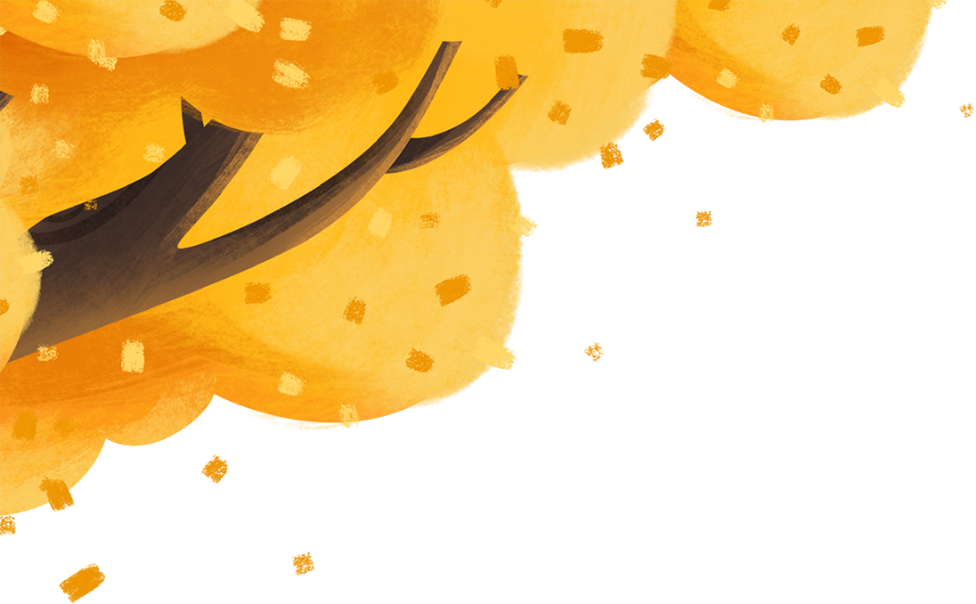 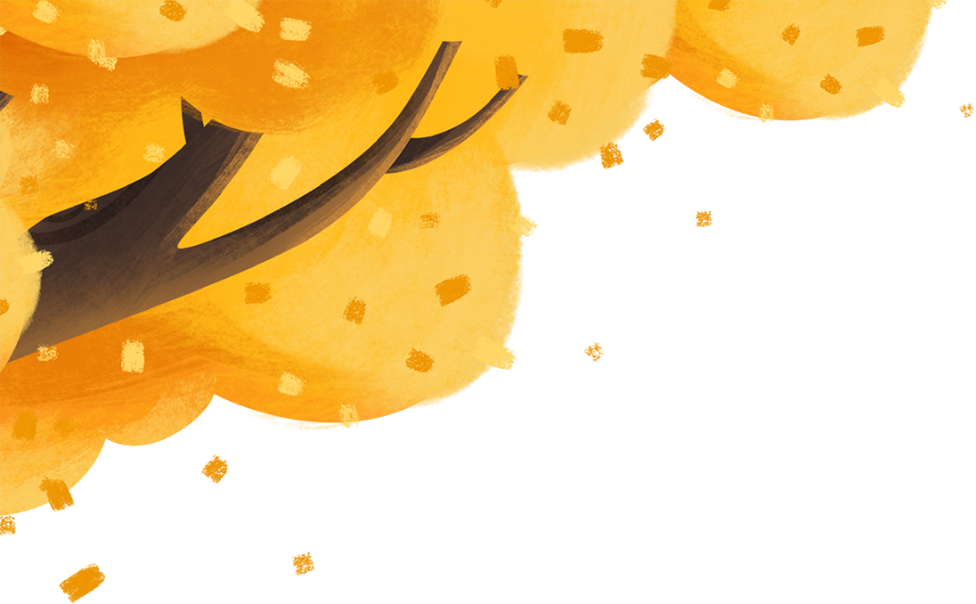 THÓC ĐÃ ĐẦY THÔN
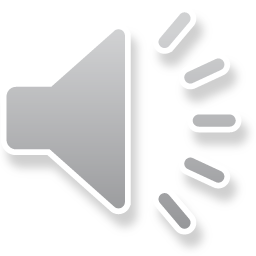 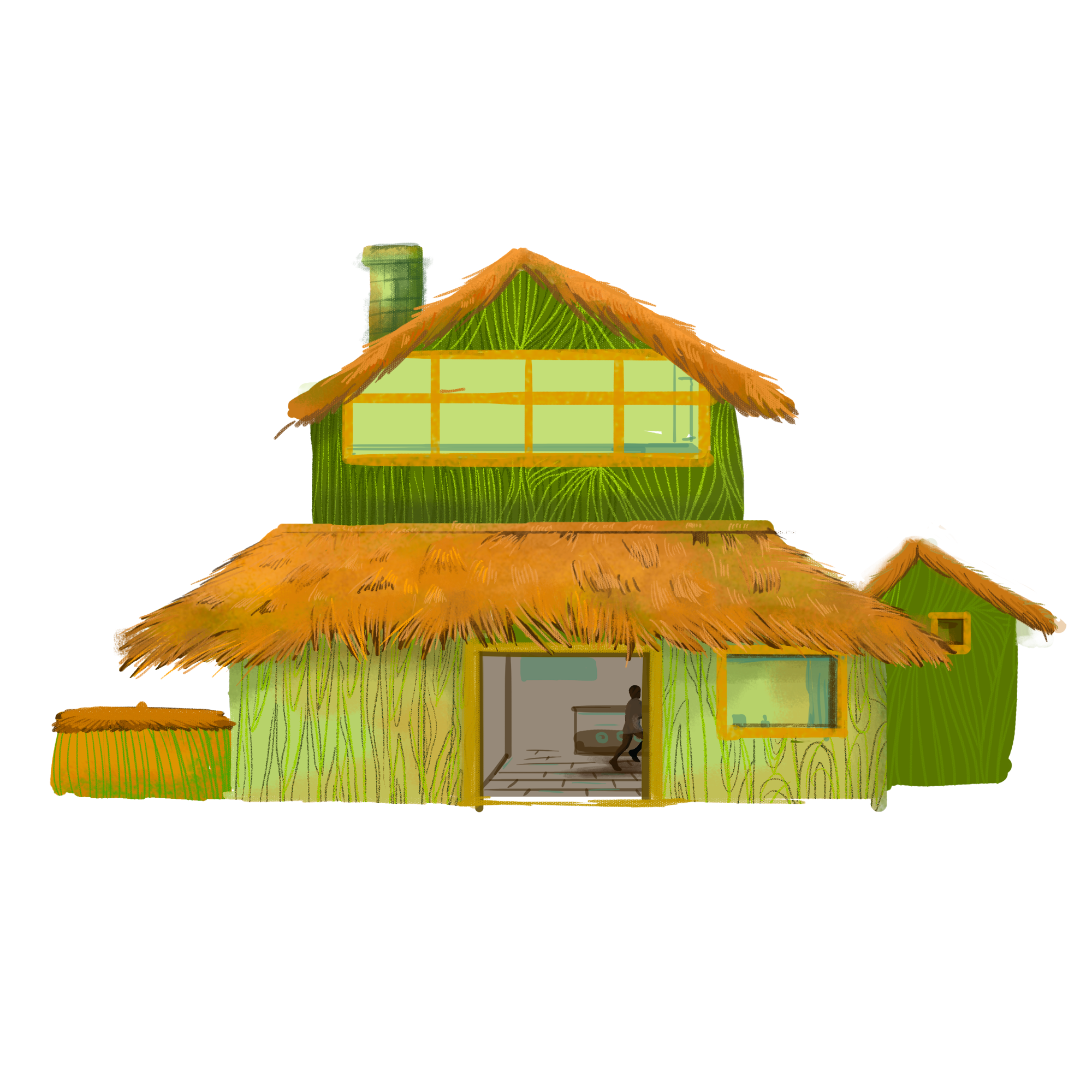 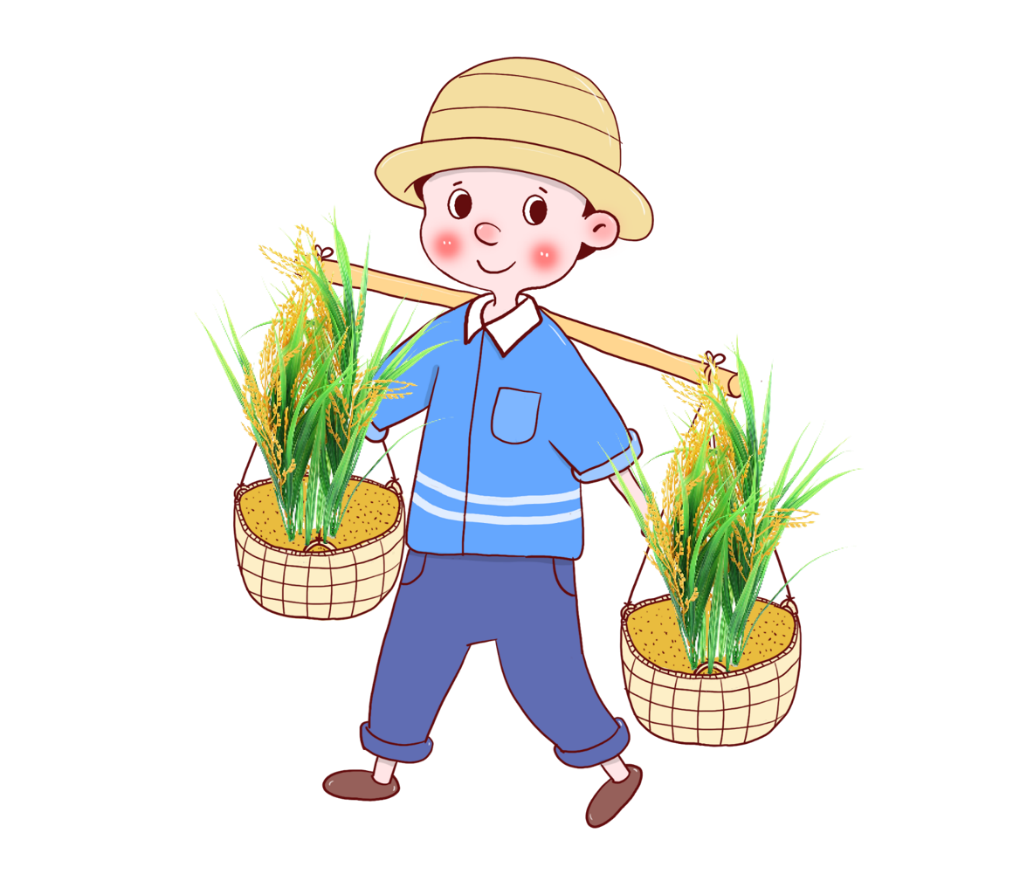 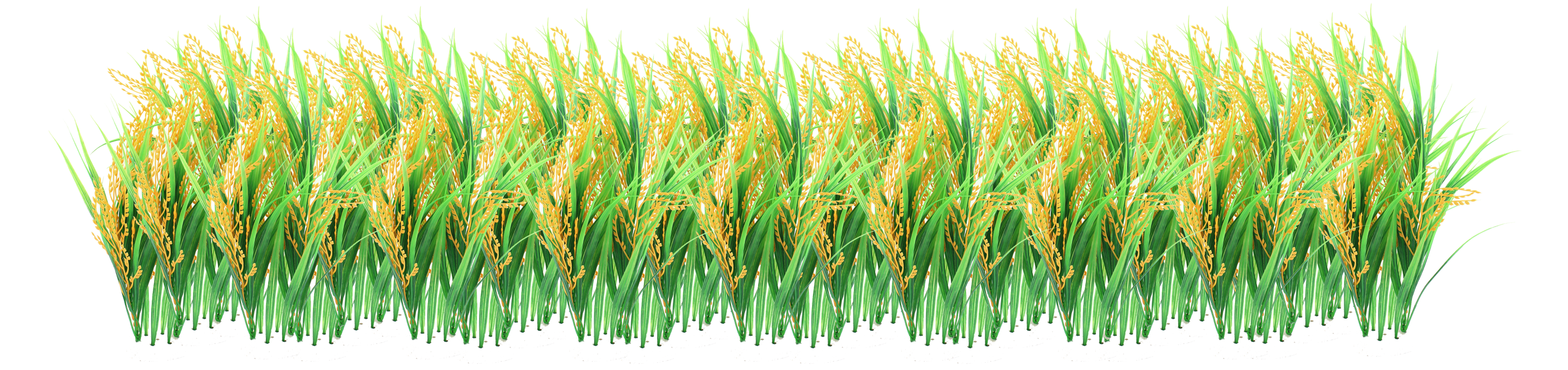 KTUTS
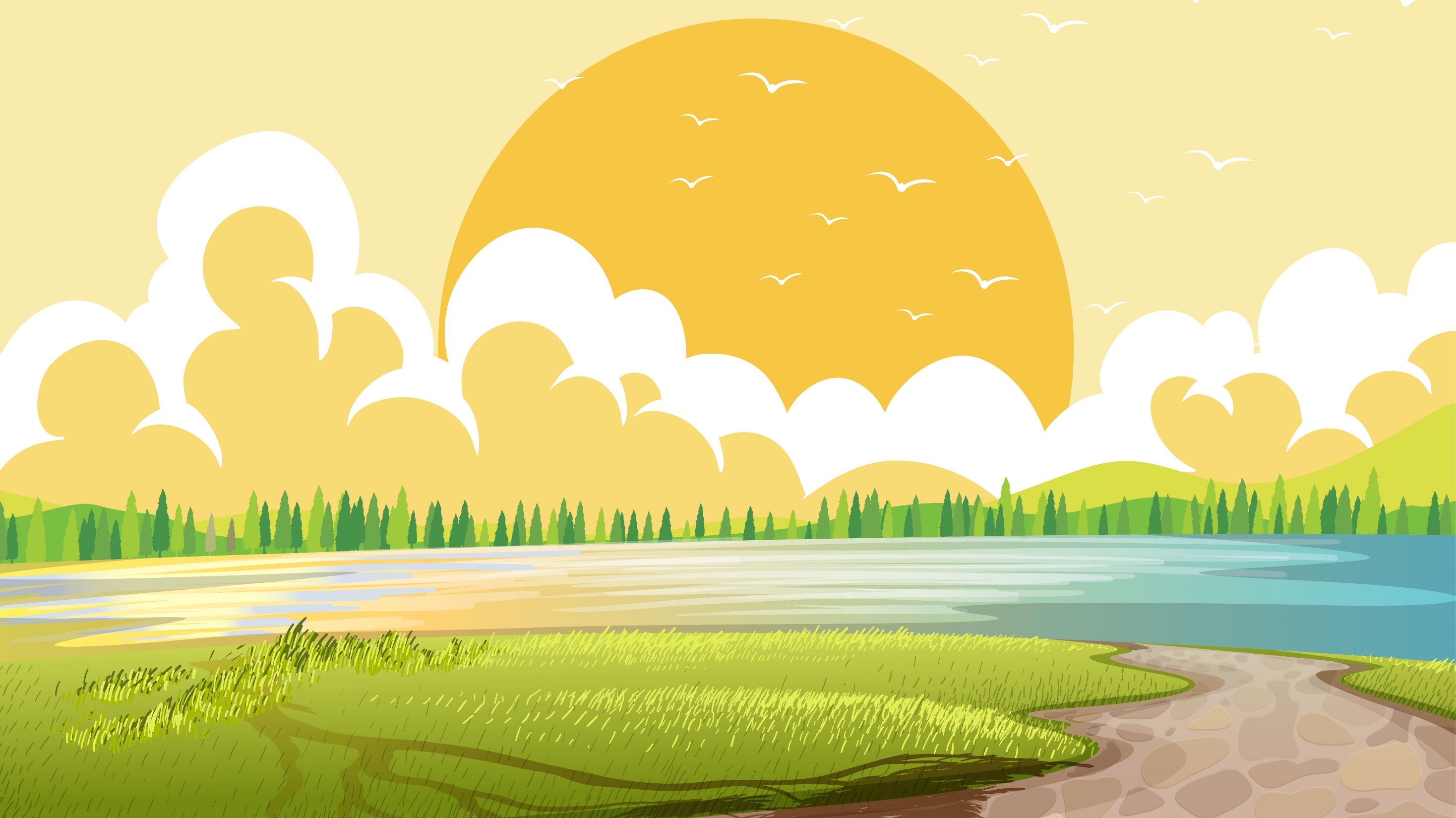 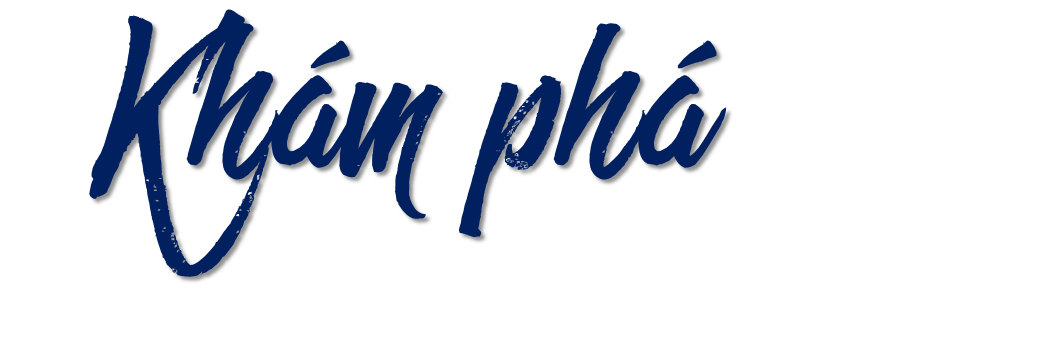 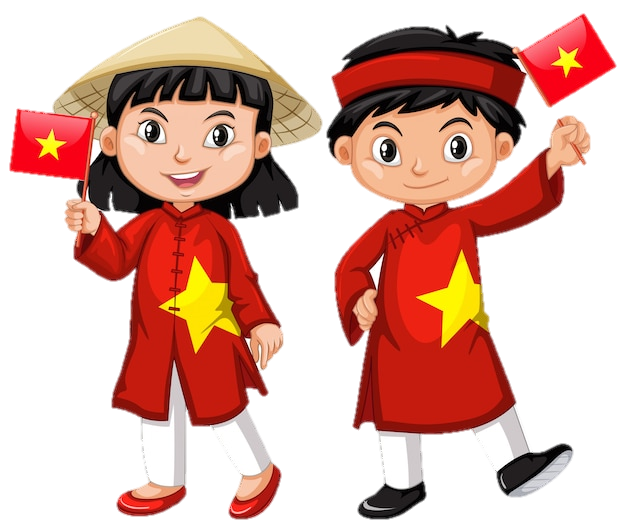 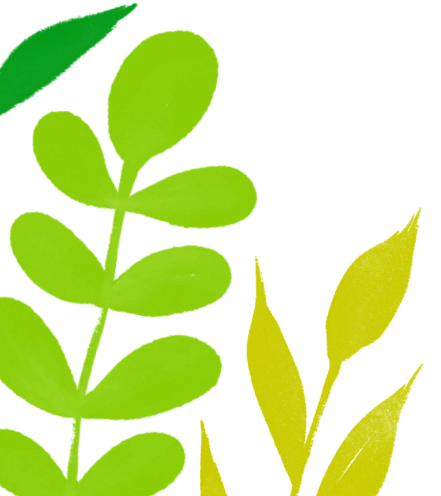 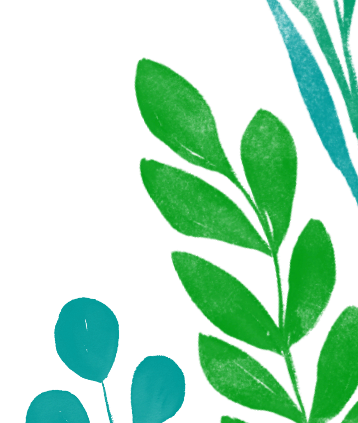 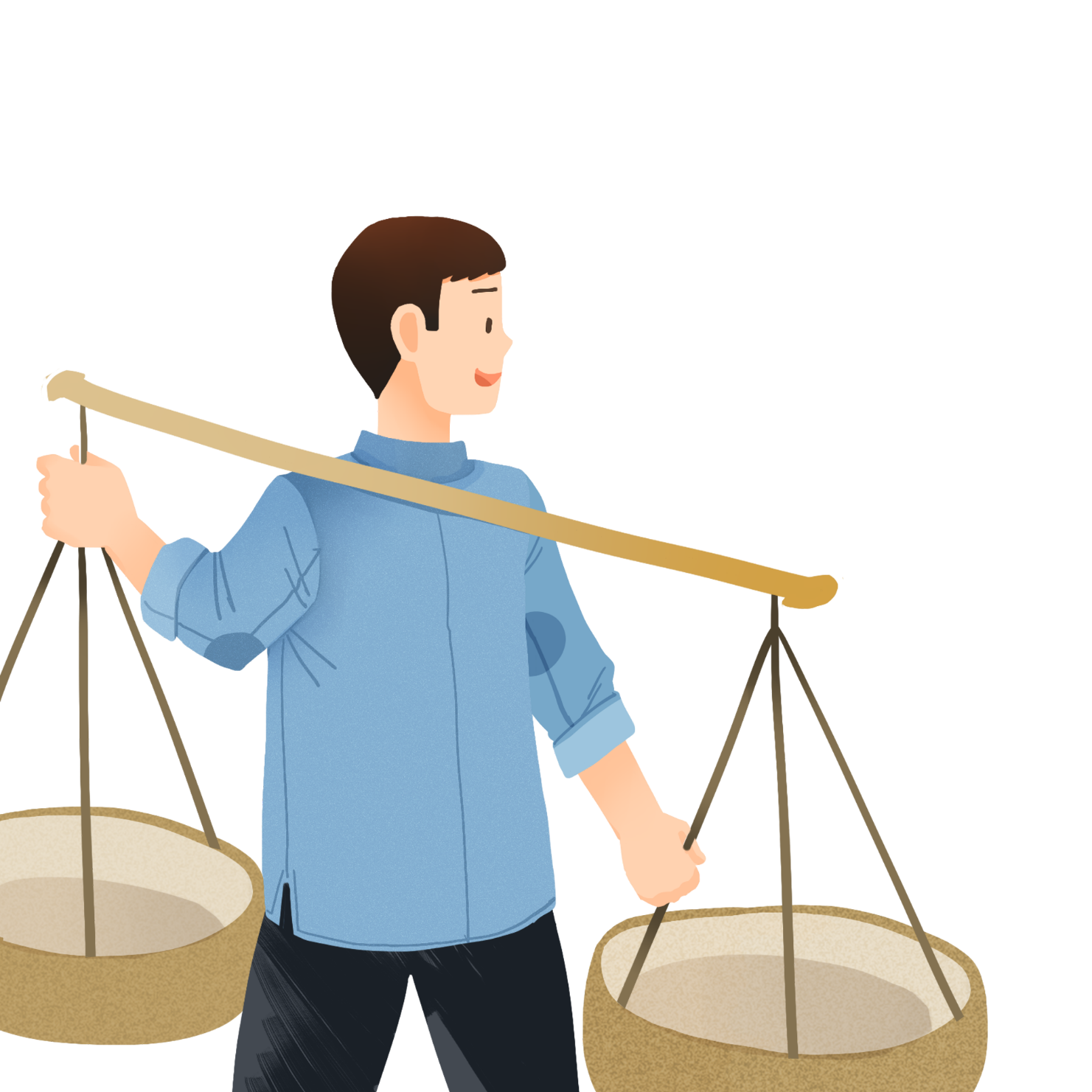 HOẠT ĐỘNG 1
Dân cư
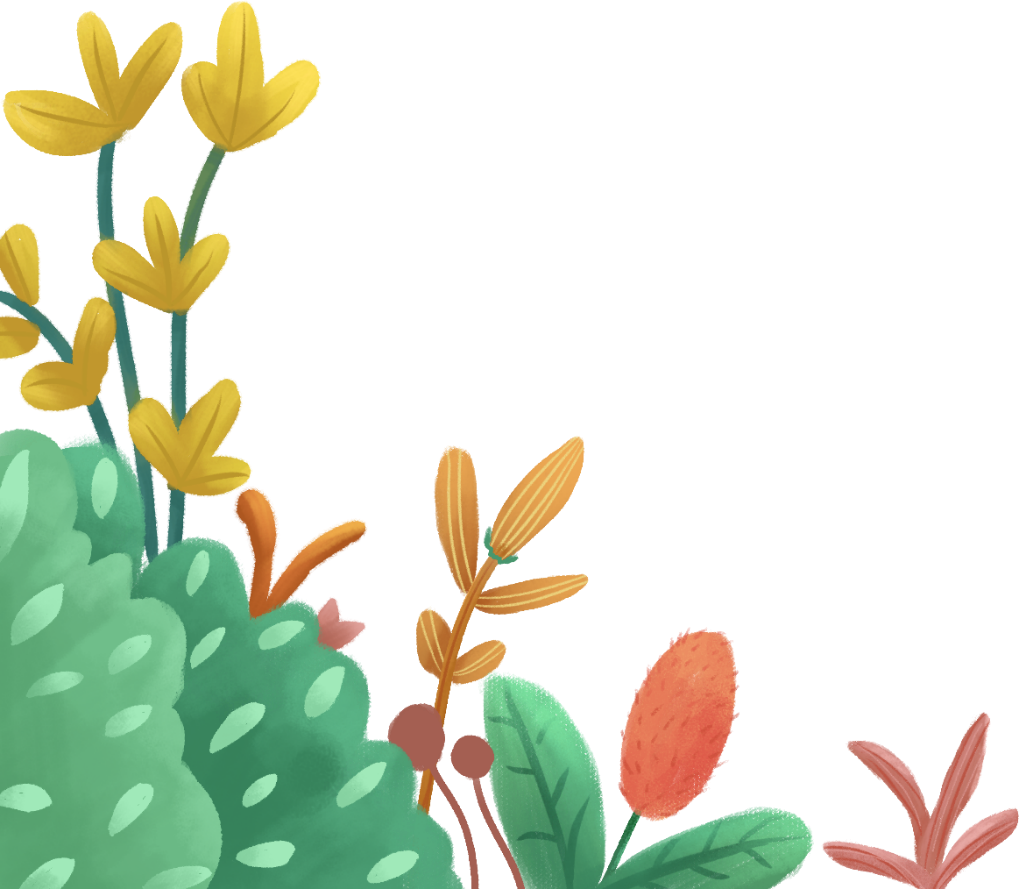 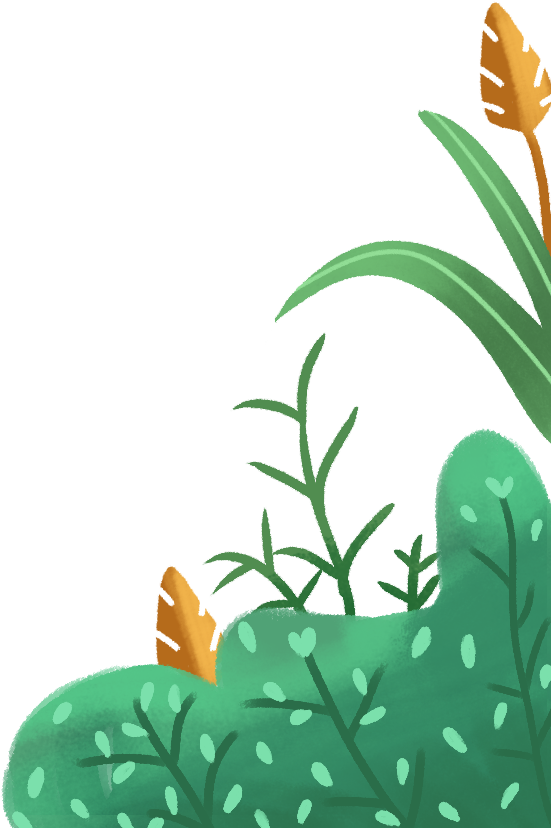 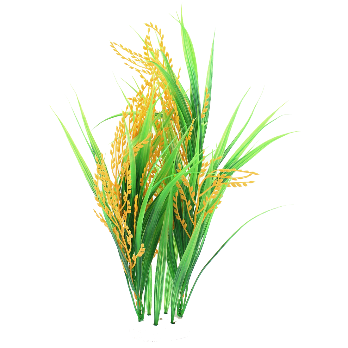 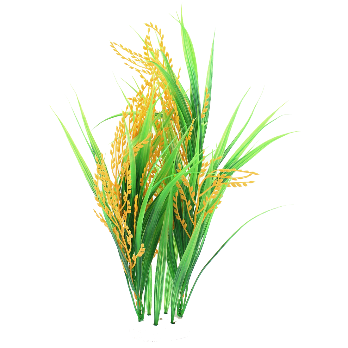 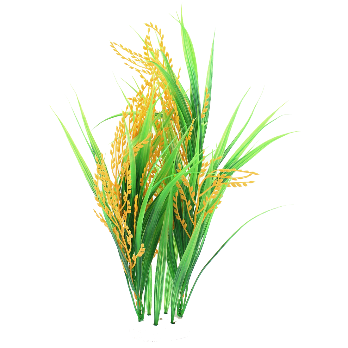 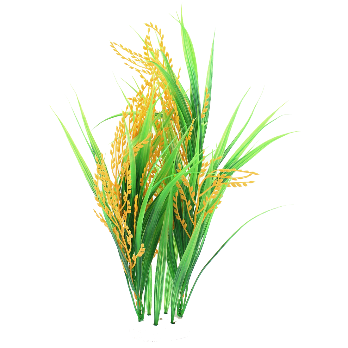 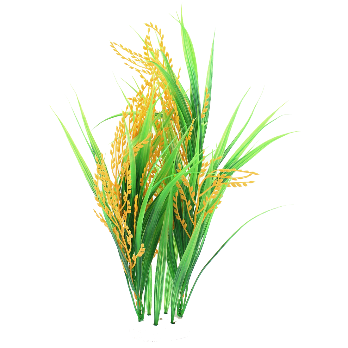 Đọc thông tin, quan sát hình 1 và thực hiện yêu cầu:
Kể tên một số dân tộc sinh sống ở vùng Trung du và miền núi Bắc Bộ.
Nêu tên những tỉnh có mật độ dân số dưới 100 người/km2 Nhận xét về sự phân bố dân cư ở vùng Trung du và miền núi Bắc Bộ.
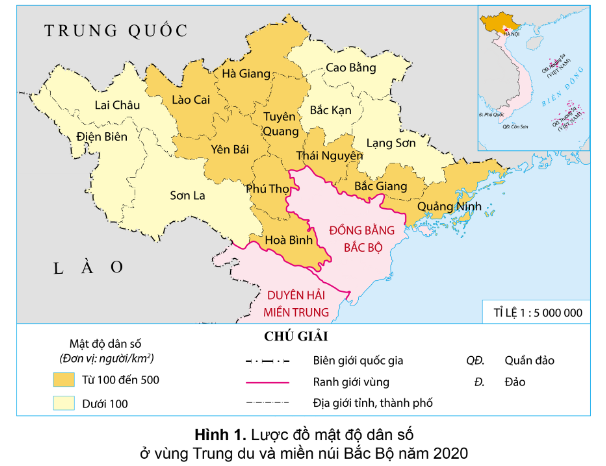 Hoàn thành phiếu học tập
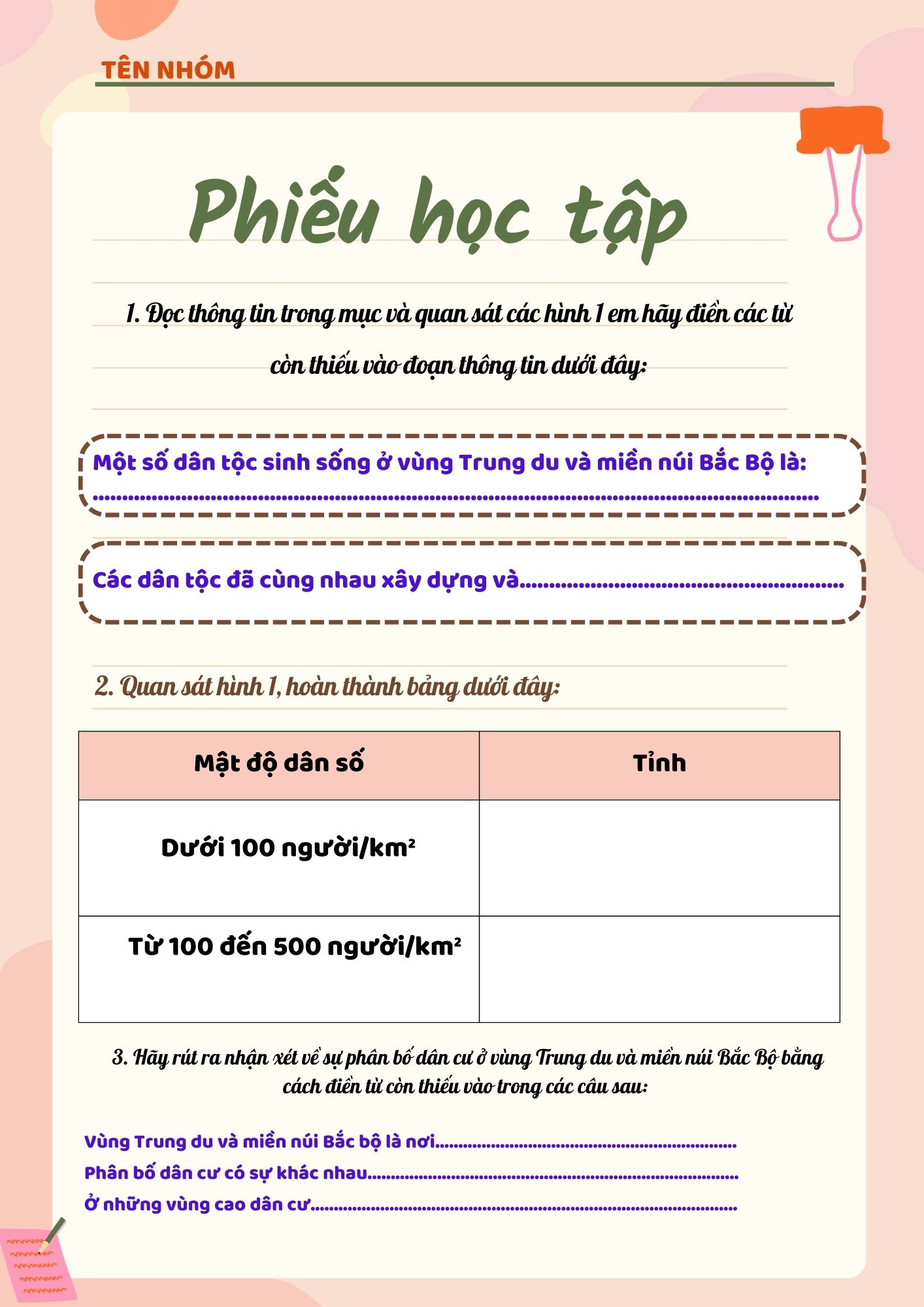 Sơ đồ tư duy về dân cư vùng Trung du và miền núi Bắc Bộ
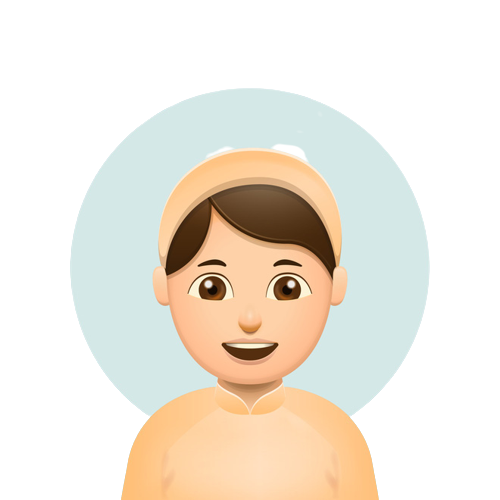 Thái
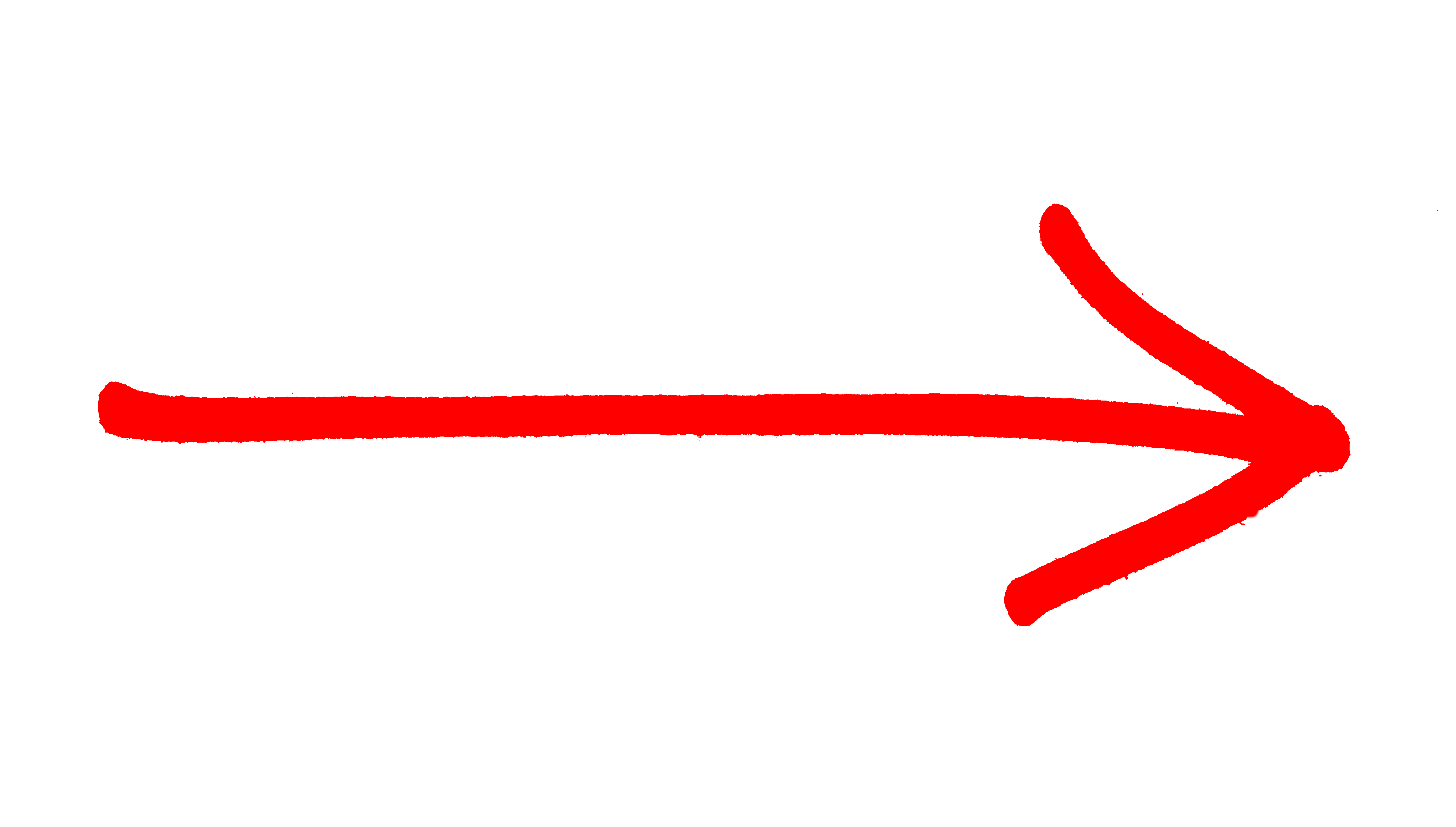 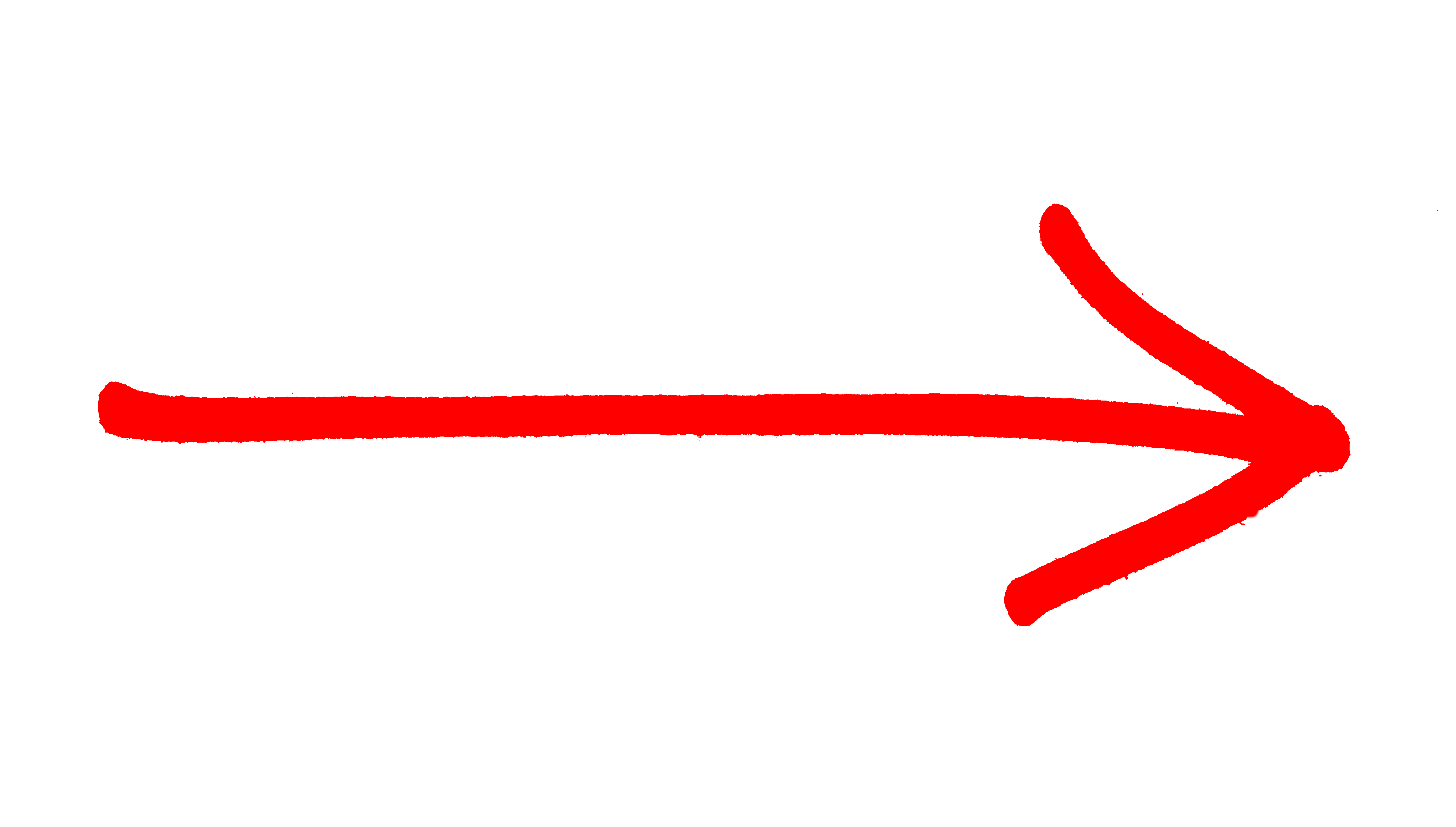 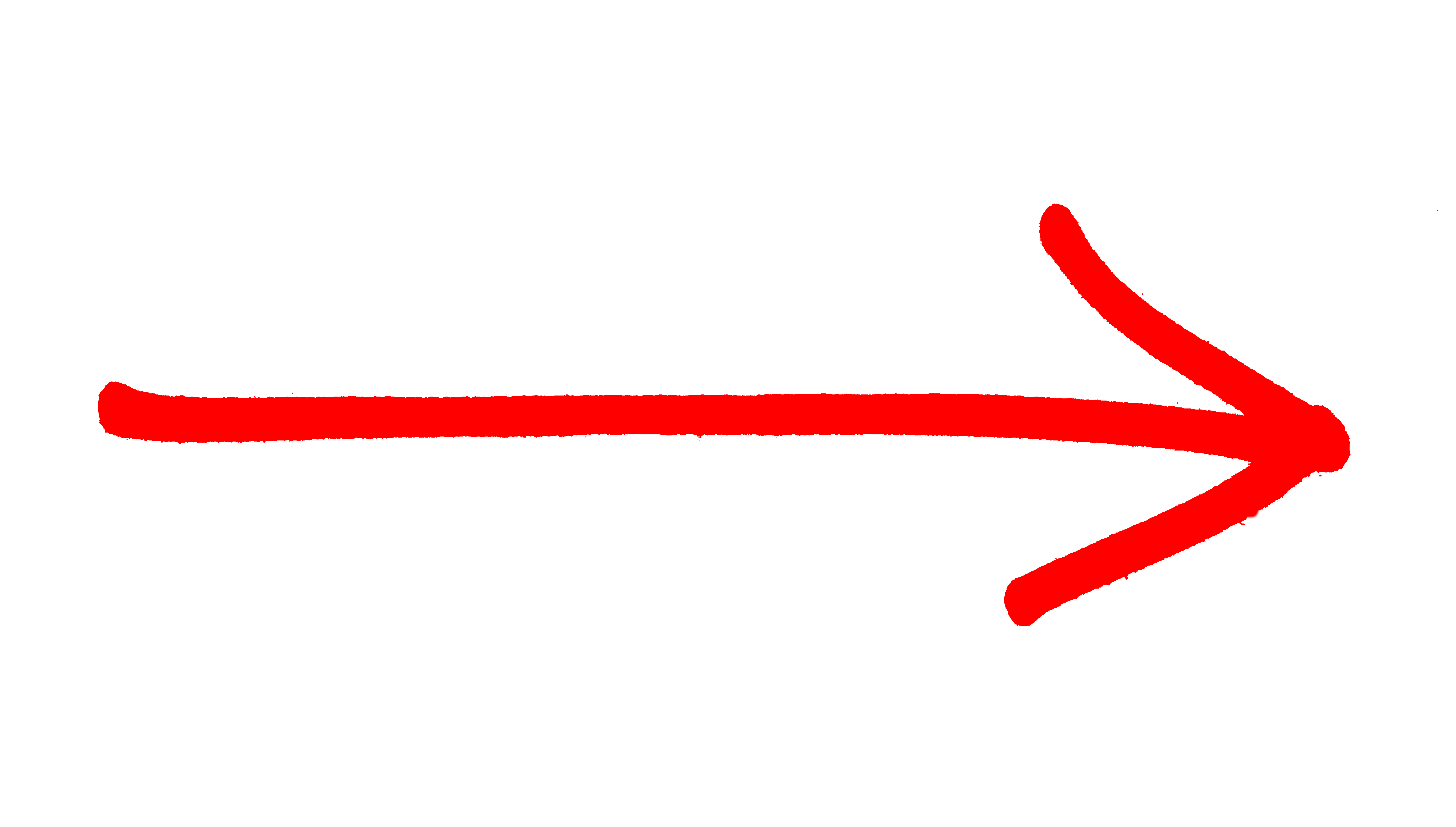 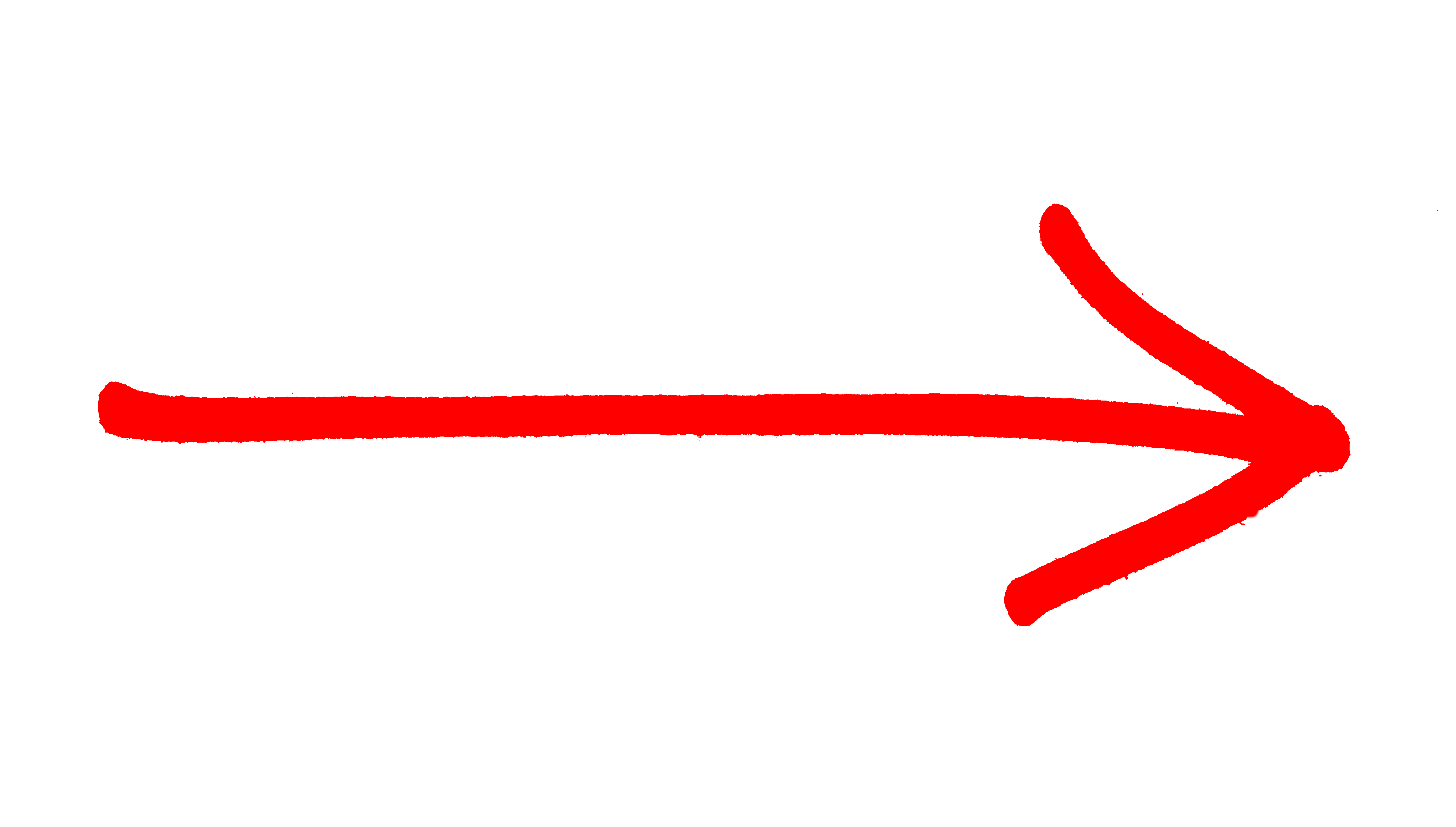 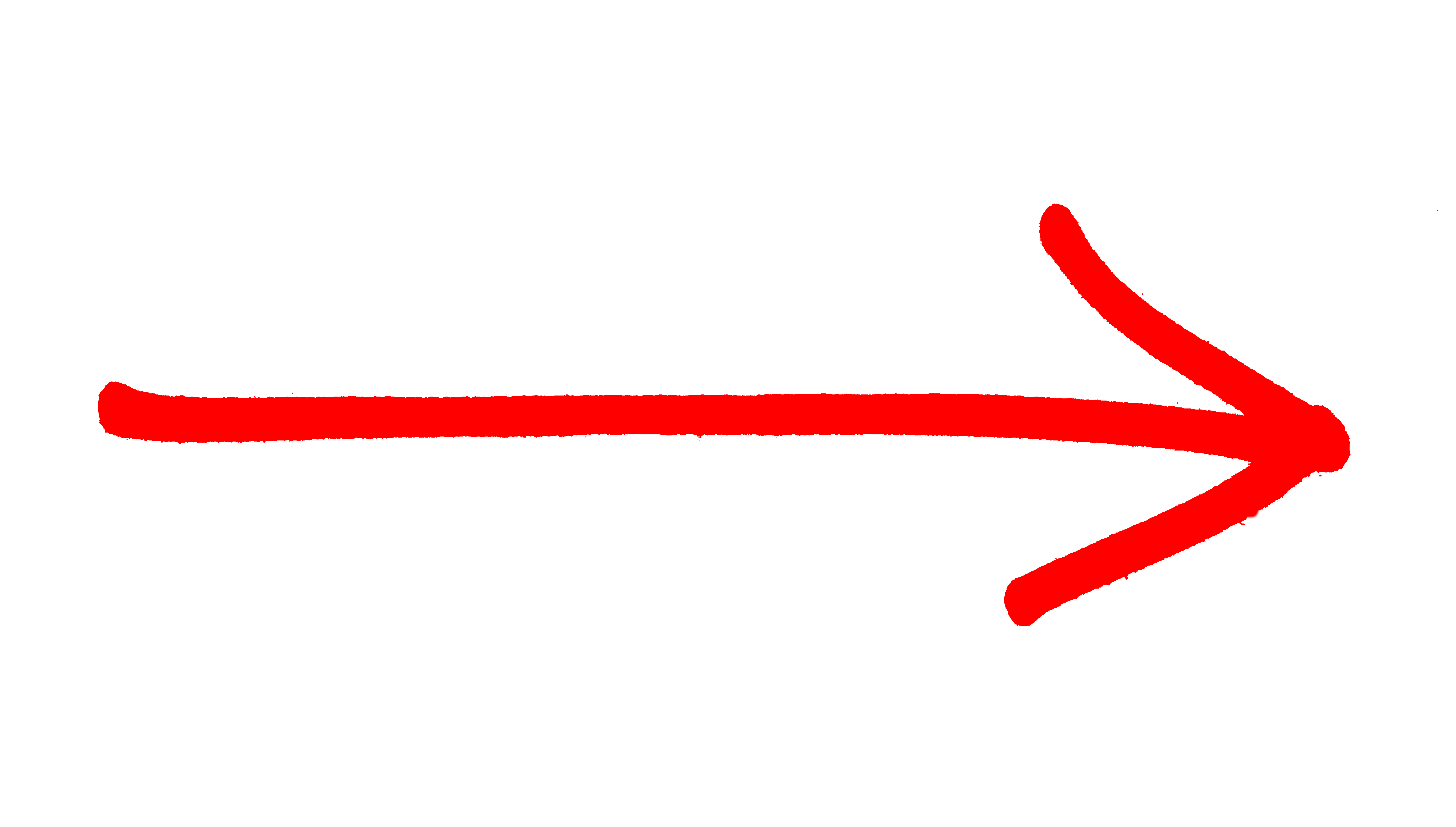 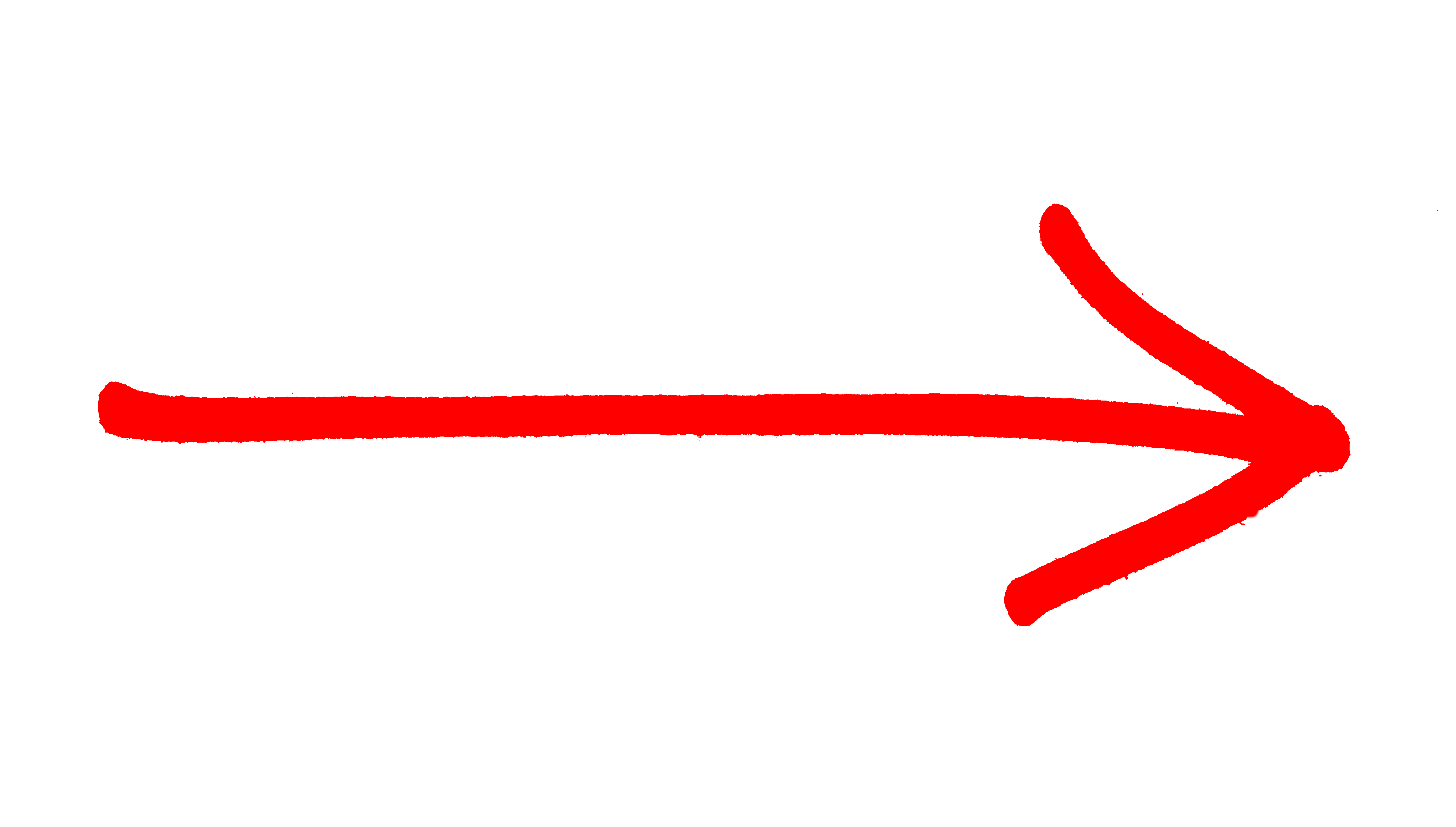 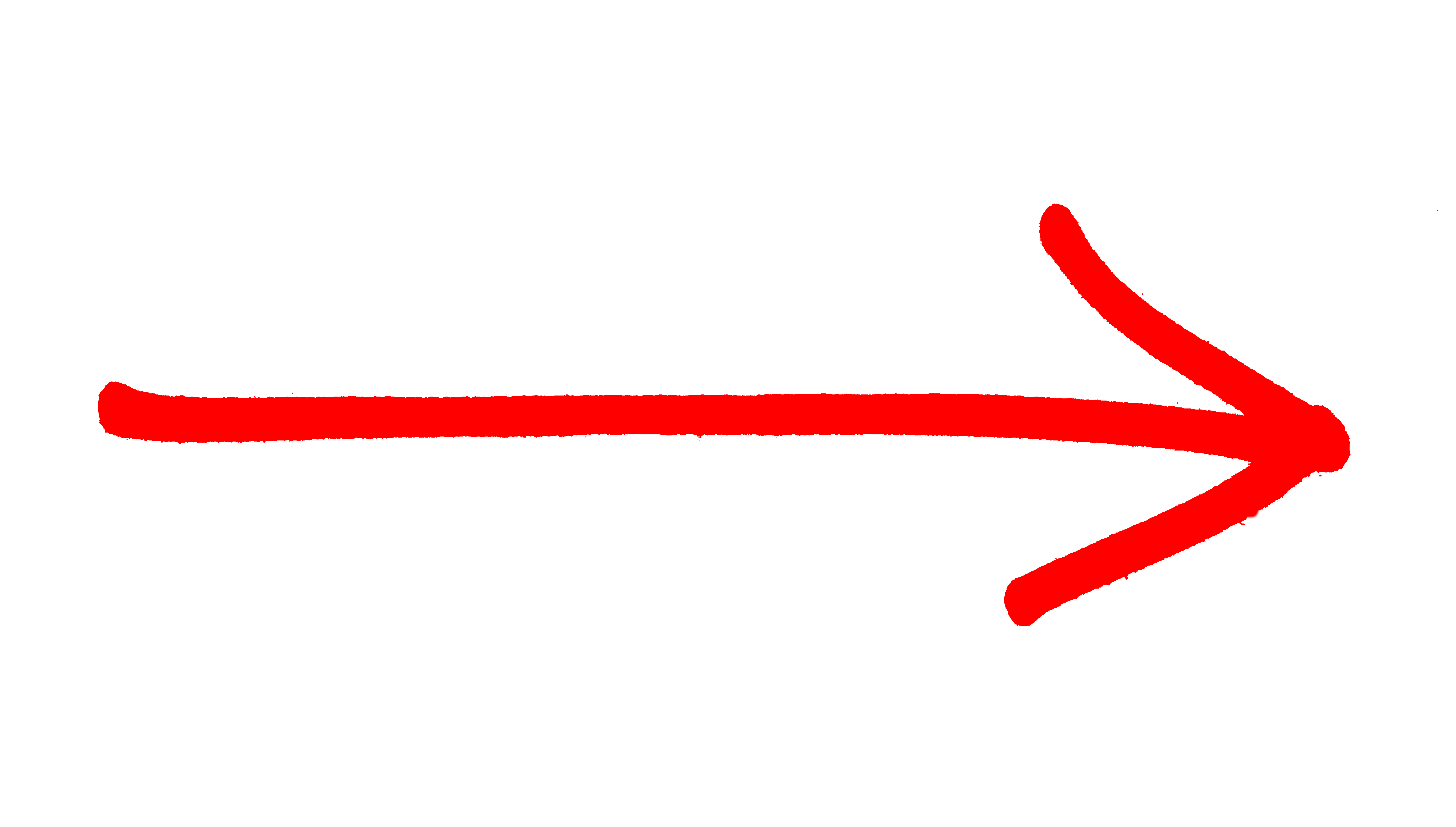 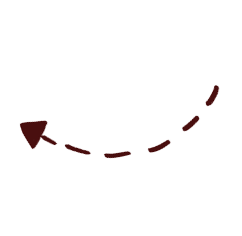 Mường
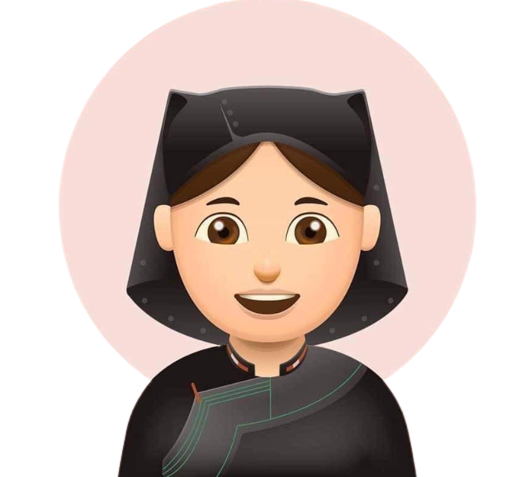 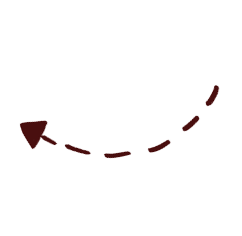 Dao
Mông
Tày
Nùng
Kinh
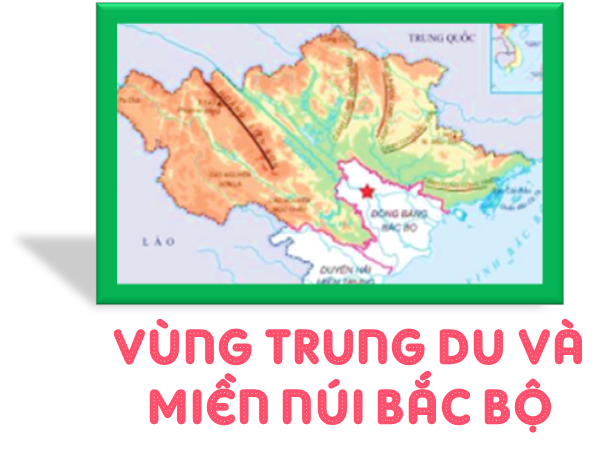 Các dân tộc
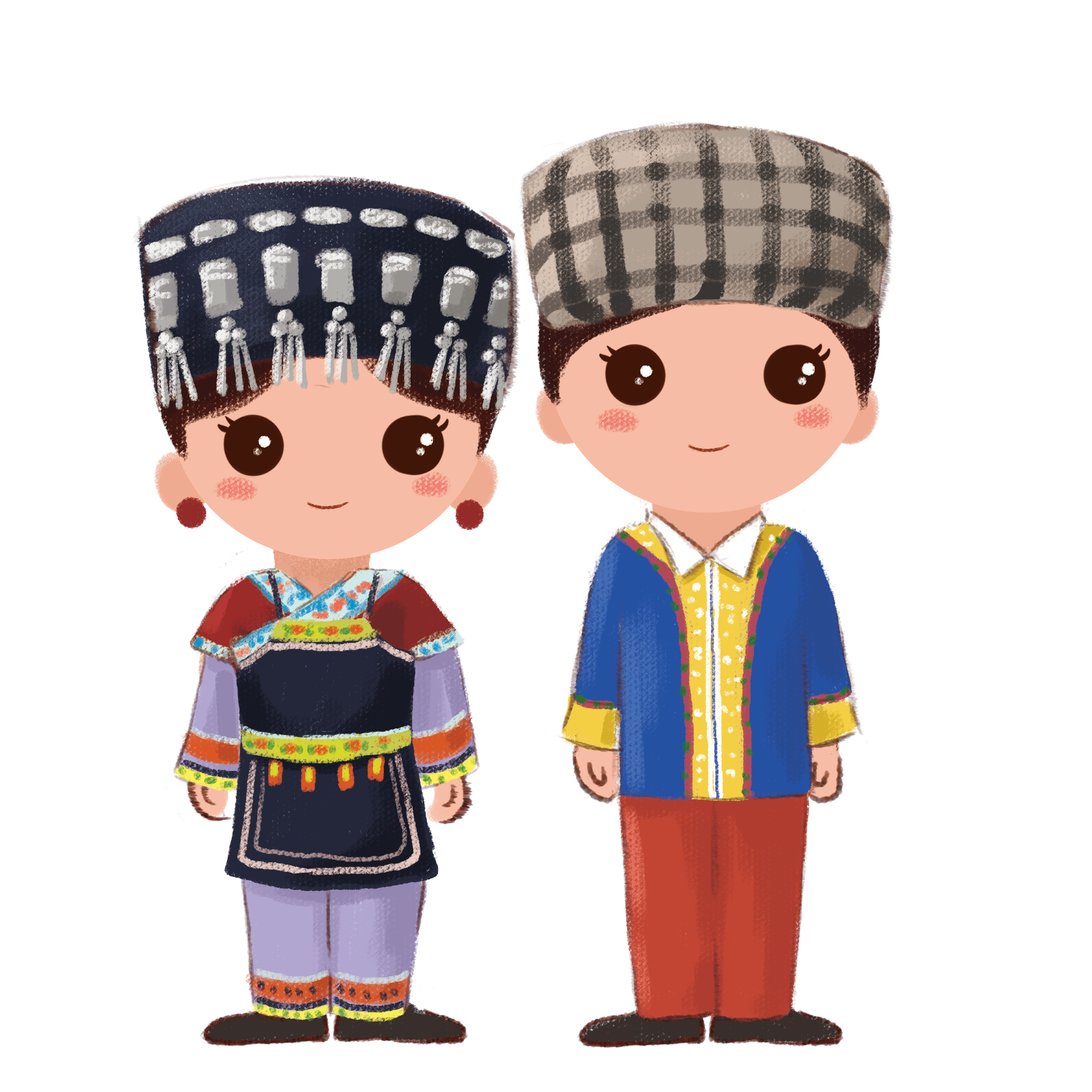 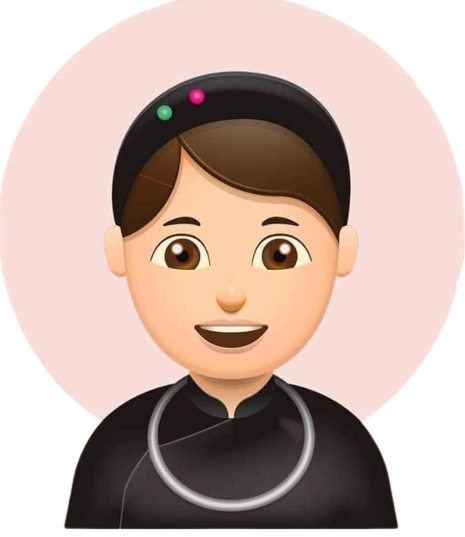 Dân số
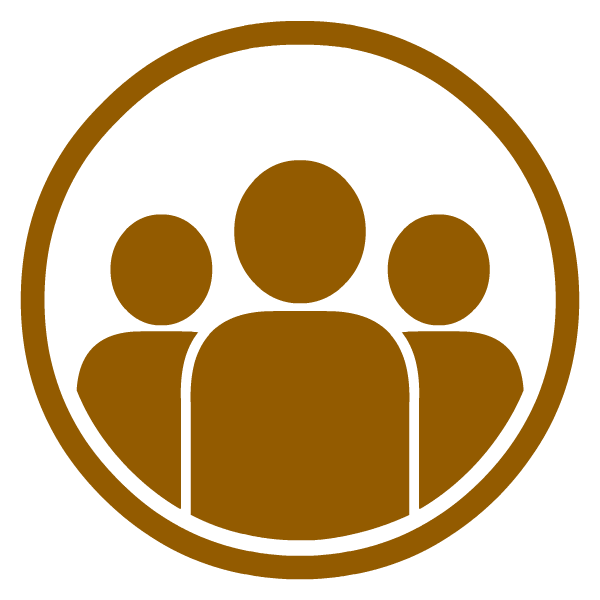 Hơn 14 triệu dân (năm 2020)
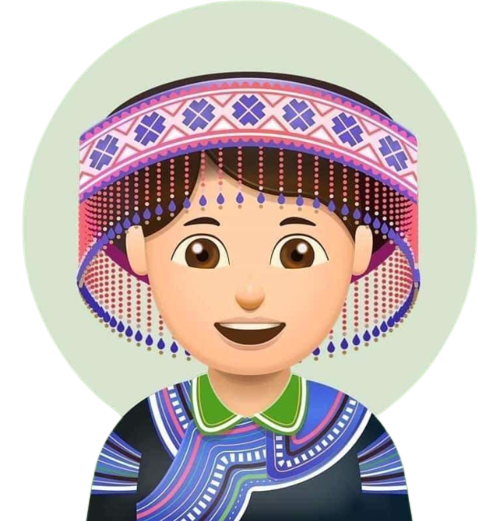 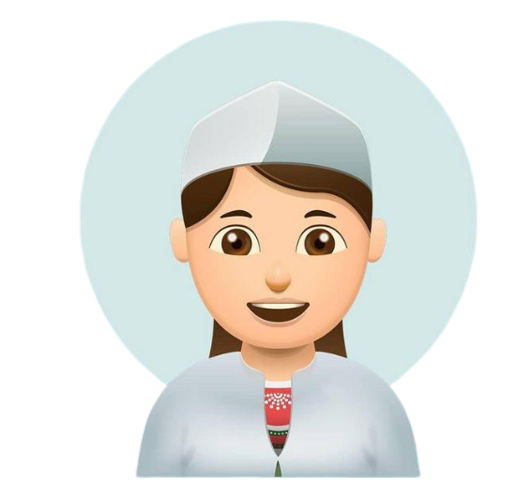 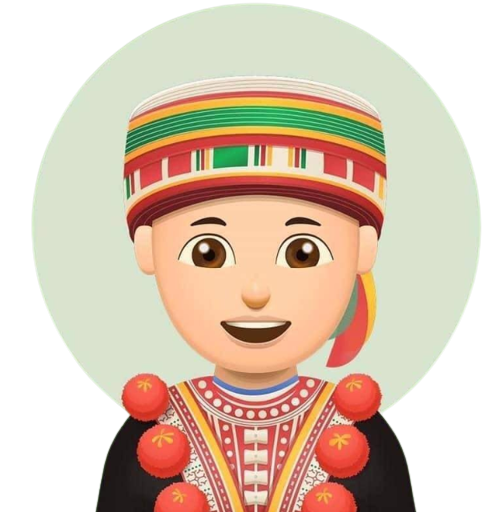 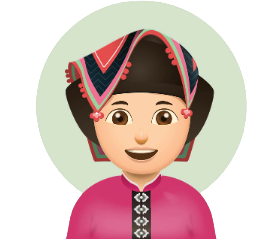 Trung Quốc
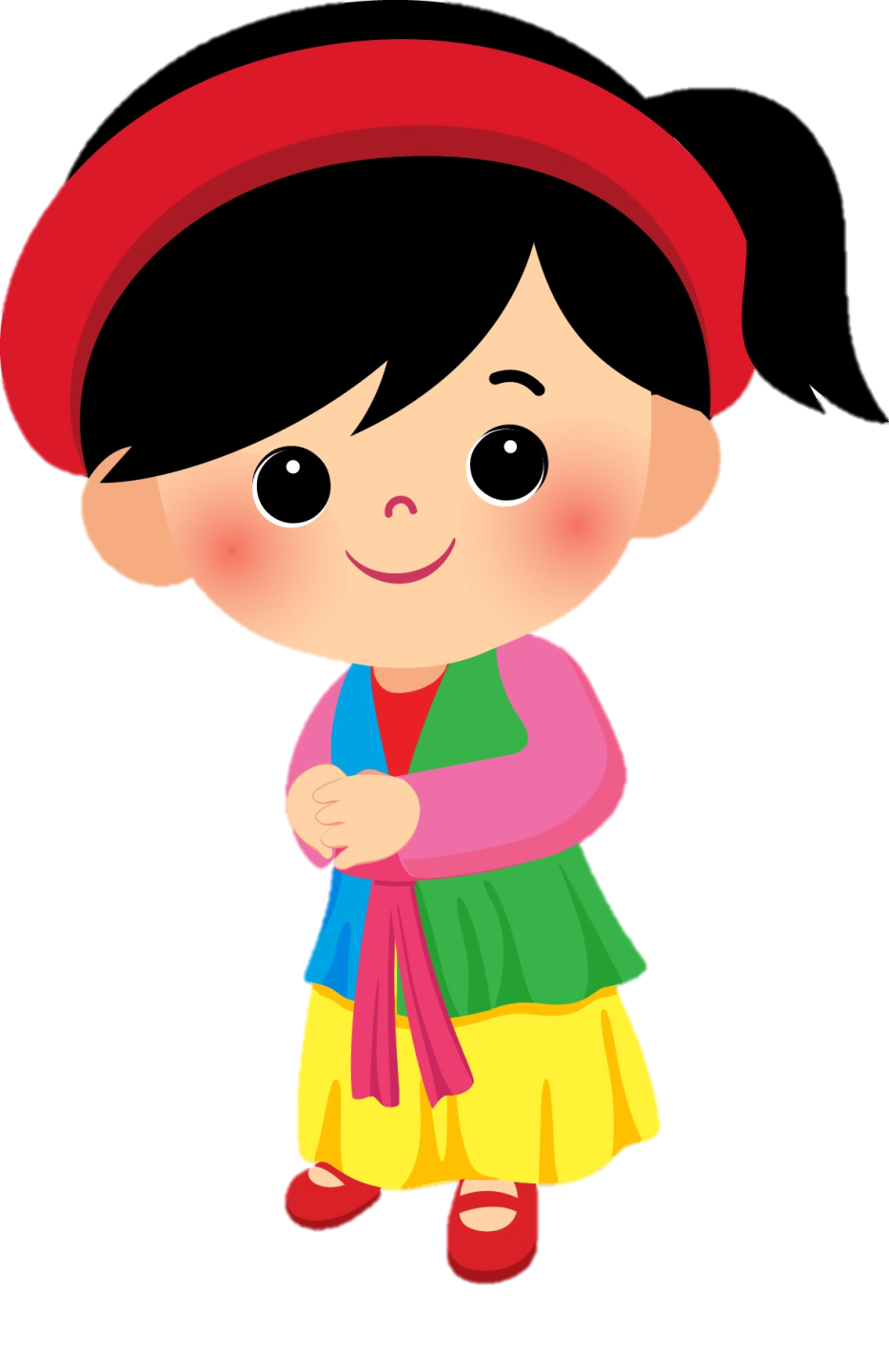 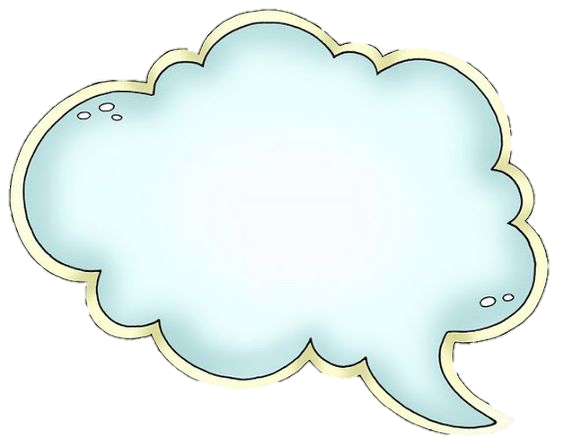 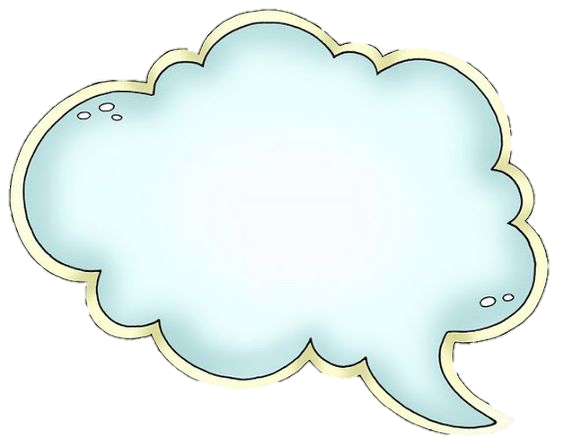 Mật độ dân số là số người dân trung bình sống trên một đơn vị diện tích lãnh thổ (đơn vị: người/km2).
Theo em mật độ dân số là gì?
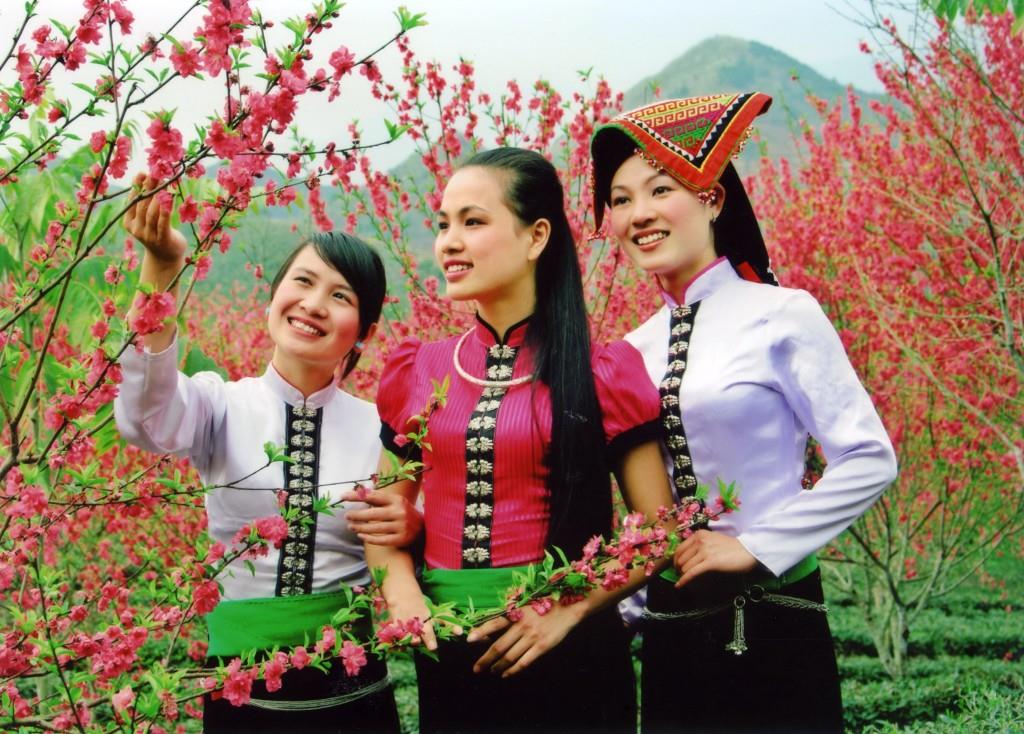 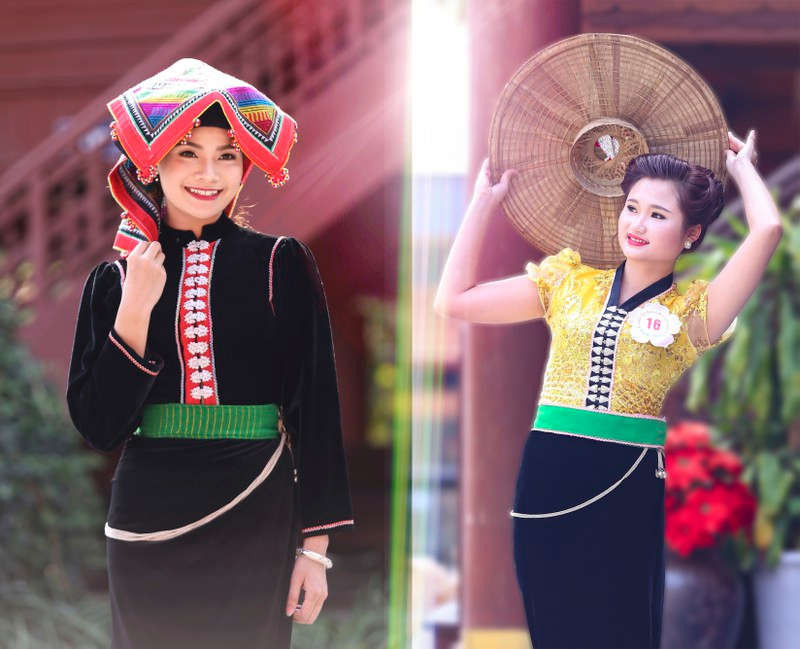 Dân tộc Thái
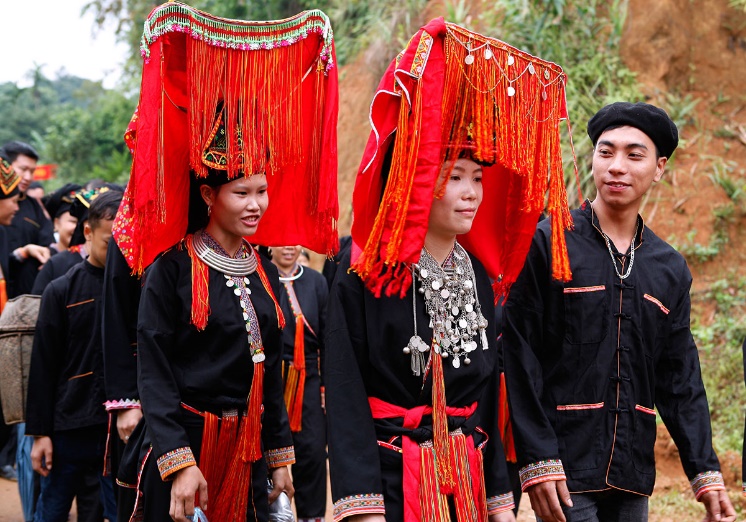 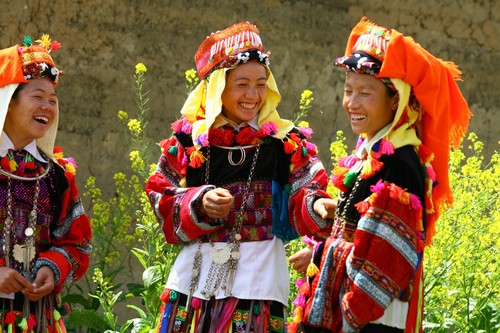 Dân tộc Dao
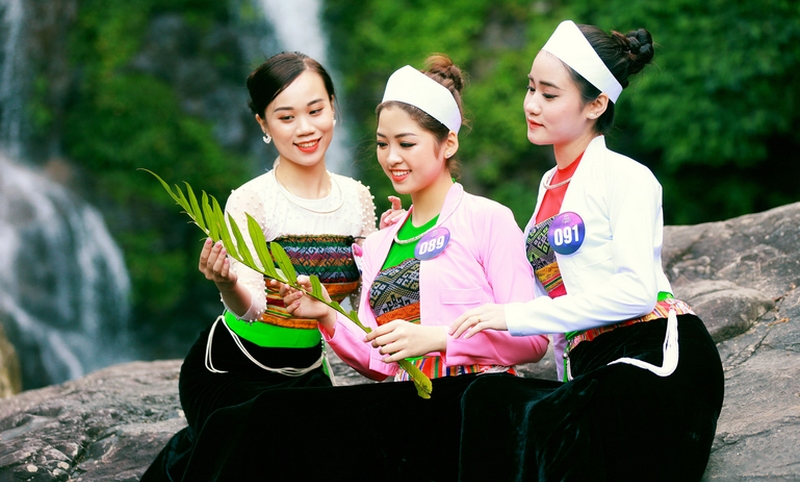 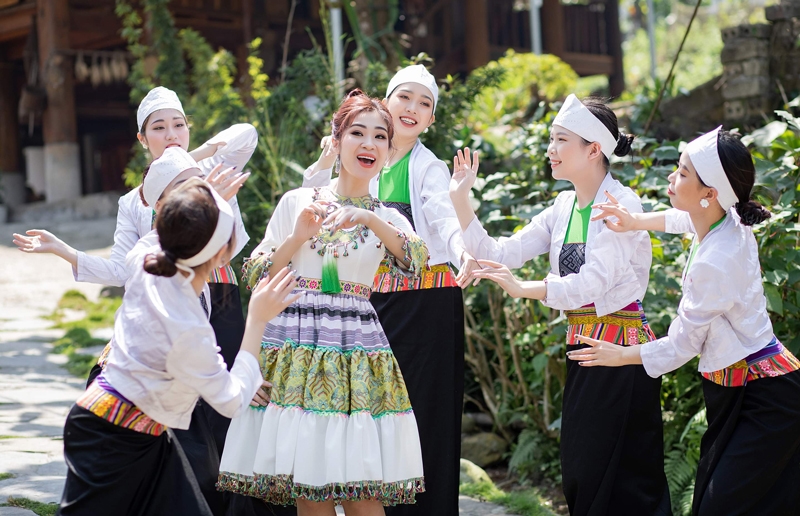 Dân tộc Mường
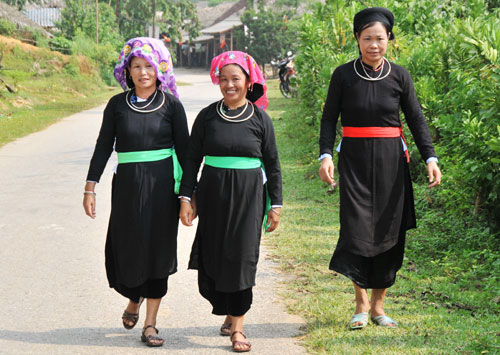 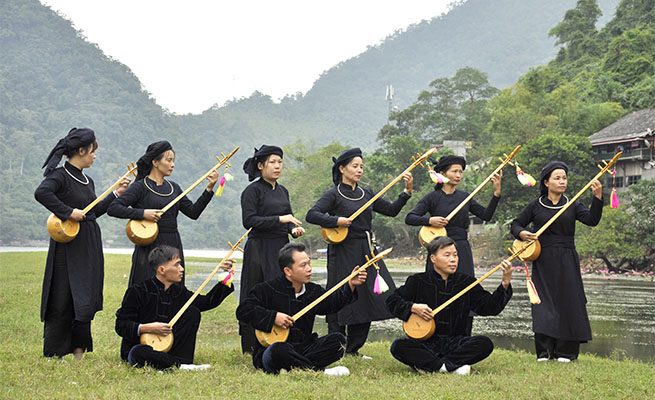 Dân tộc Tày
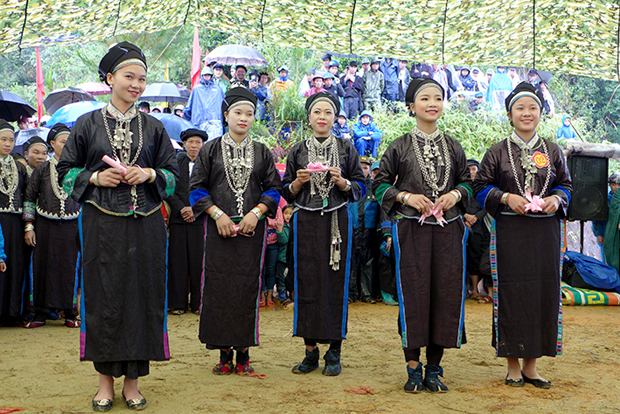 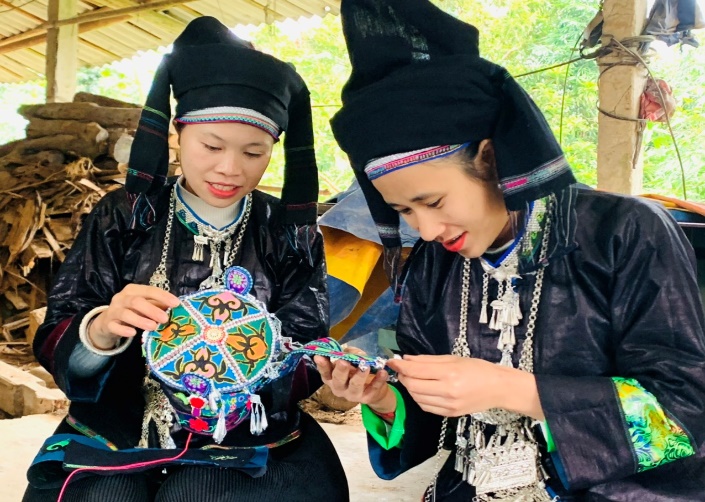 Dân tộc Nùng
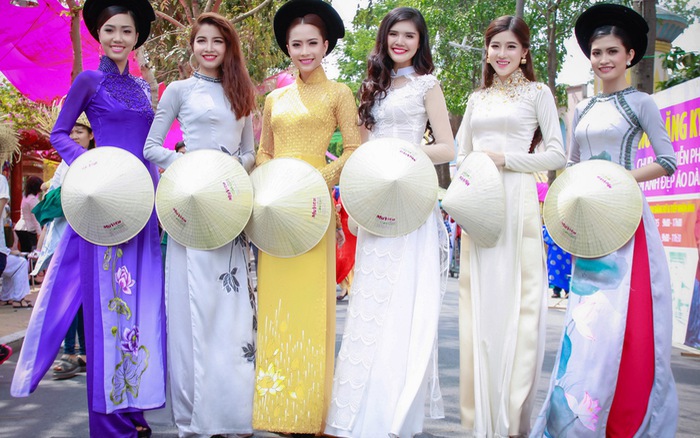 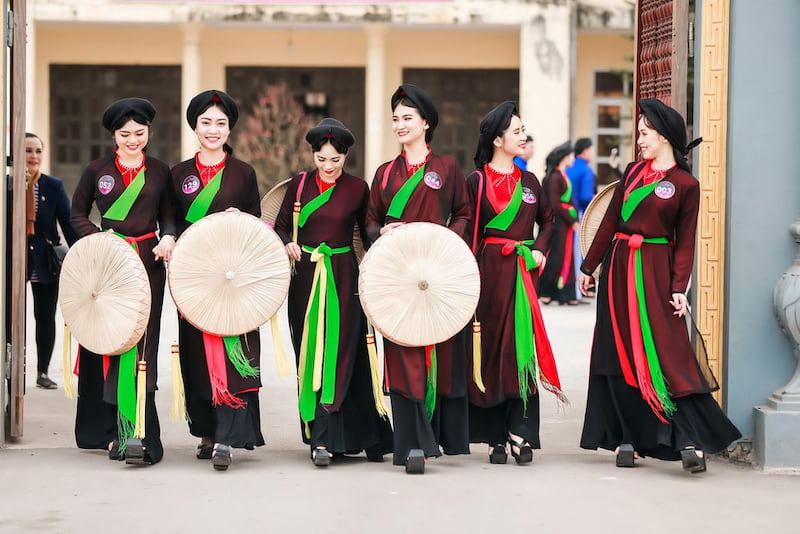 Dân tộc Kinh
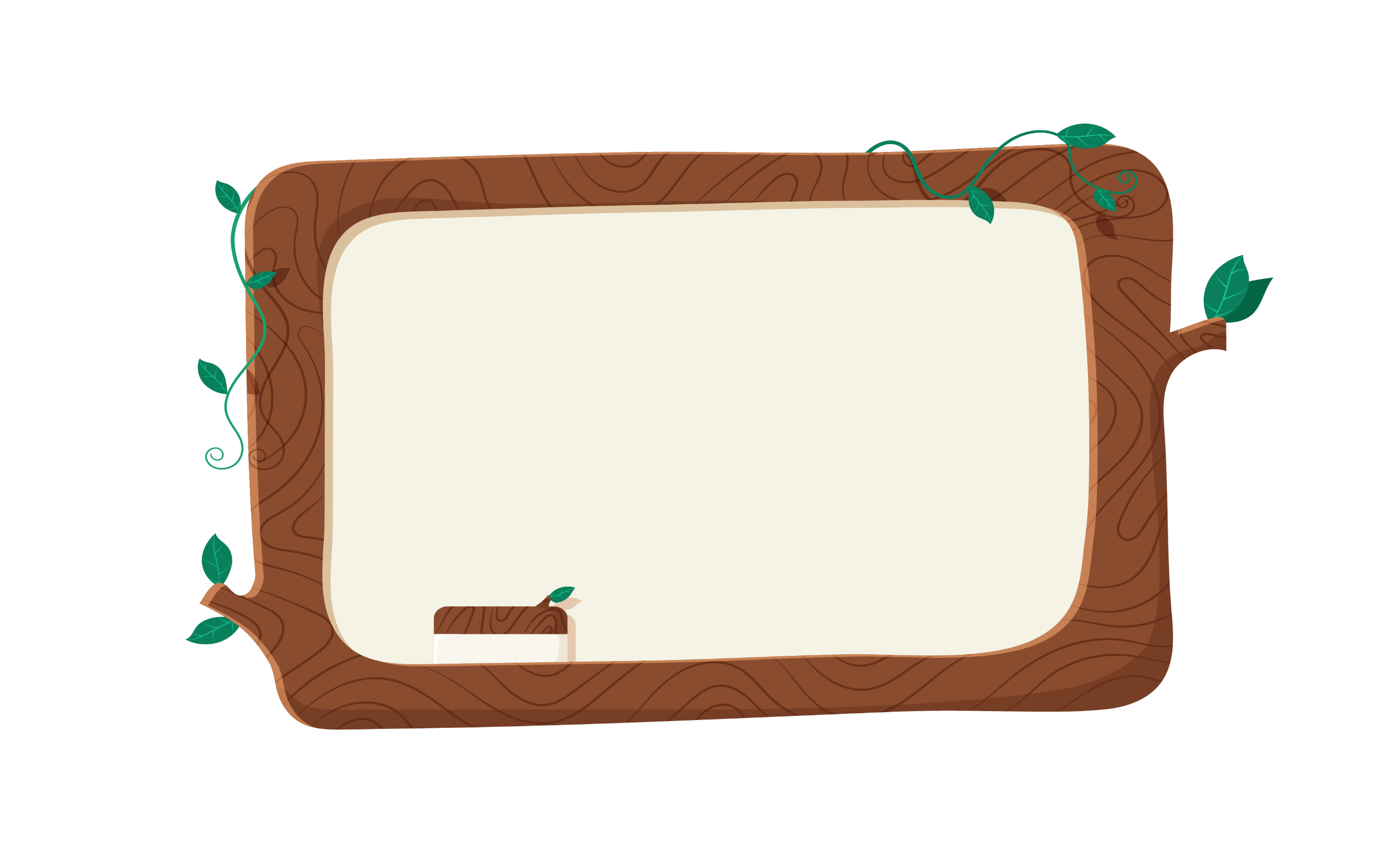 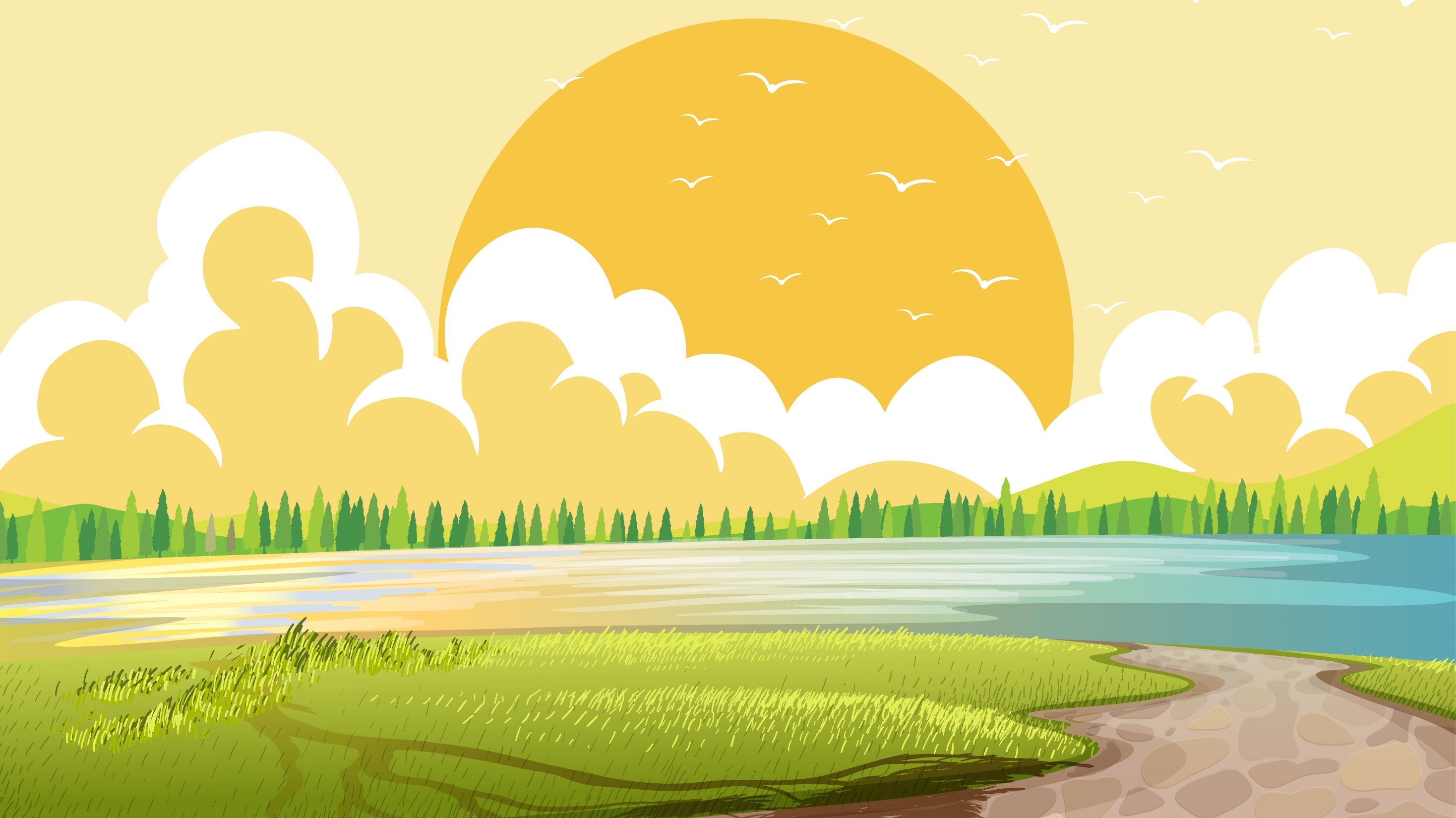 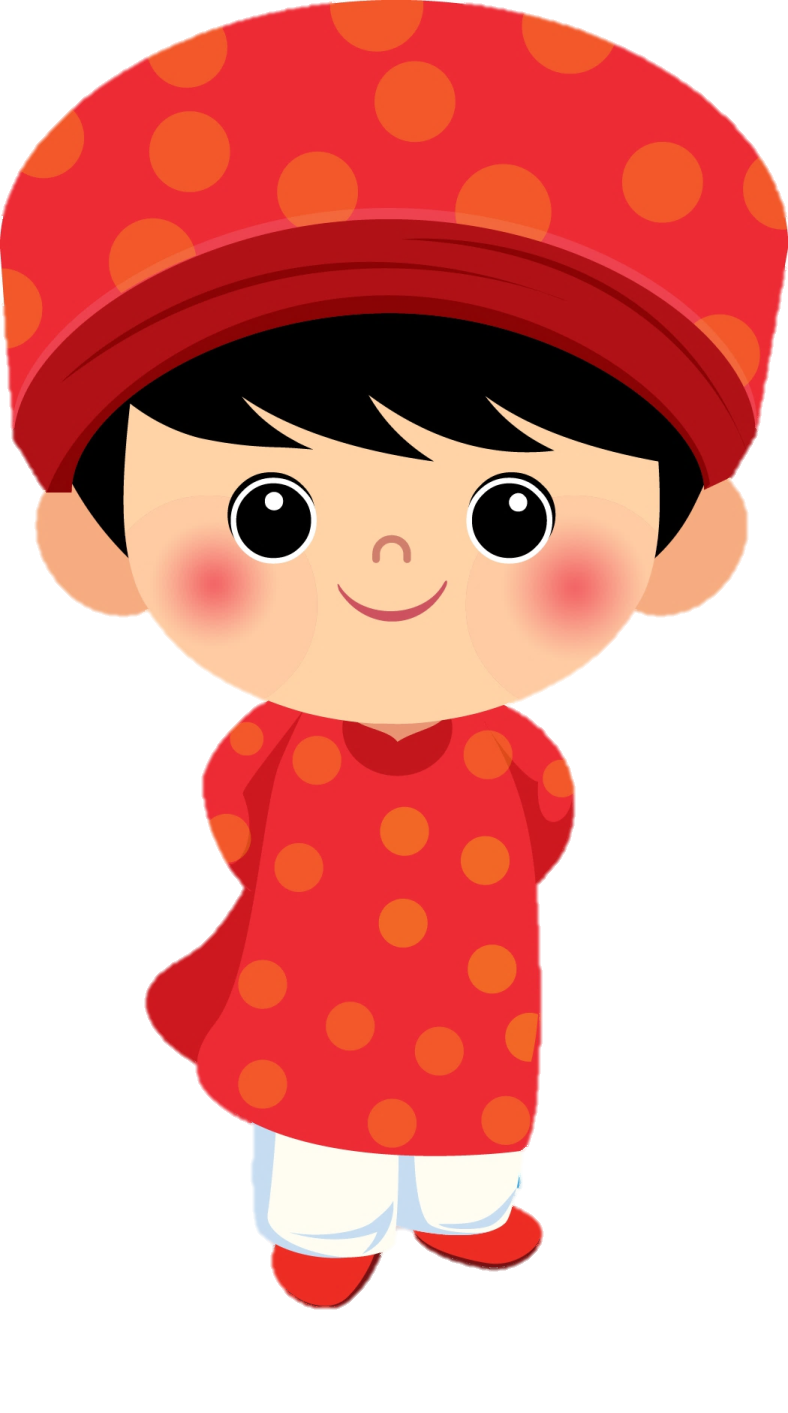 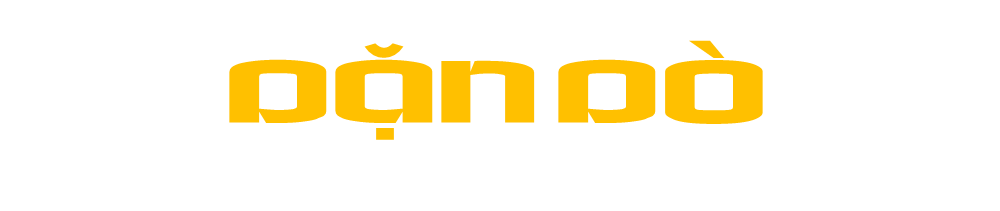 Về nhà xem lại bài.
- Chuẩn bị: Tiết 2 của bài
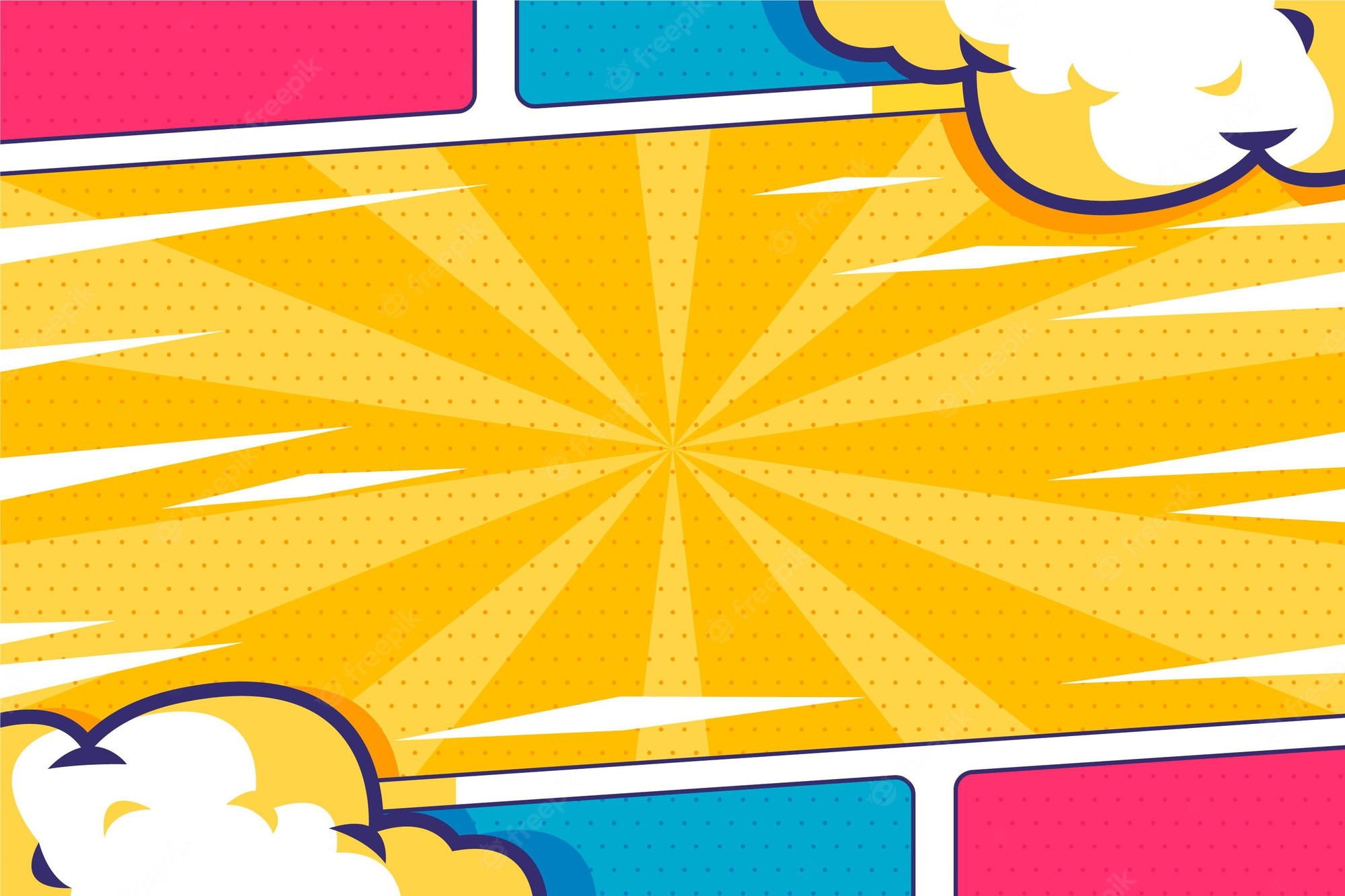 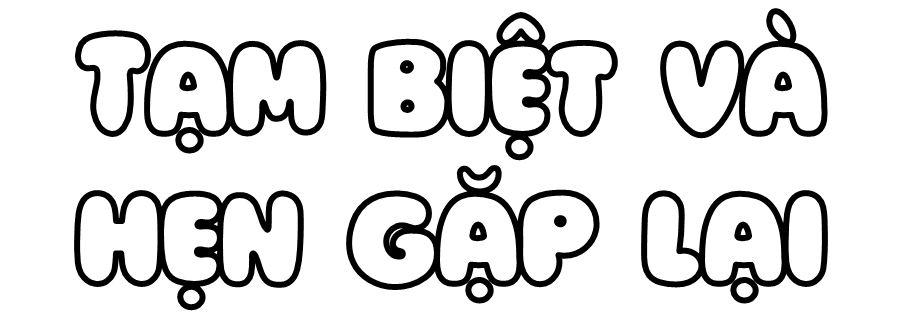